RTA West and Airport Corridors:RTA Board Update
Prepared for the Regional Transportation Authority of Central Oklahoma Board of Directors
Prepared by Kimley-Horn and Associates
June 26, 2024
Topics
May Board Meeting Recap
Engagement Updates
LPA Recommendations
LRT/BRT Costs
2
Alternatives Analysis Process
Spring 2023
Define all reasonable alternatives
Screen against goals & objectives
DISCOVER
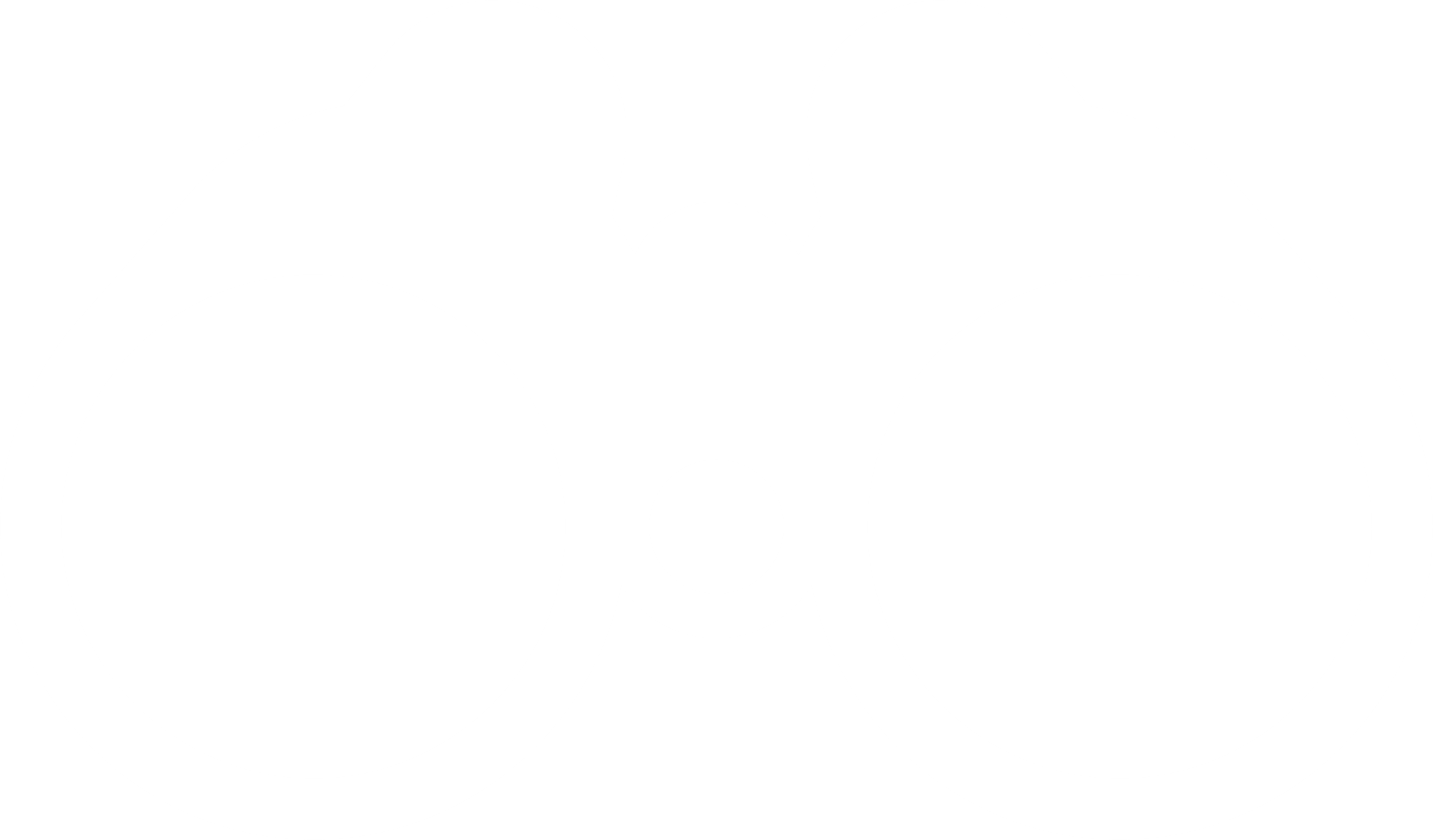 Advance remaining alternatives
Perform detailed technical analysis
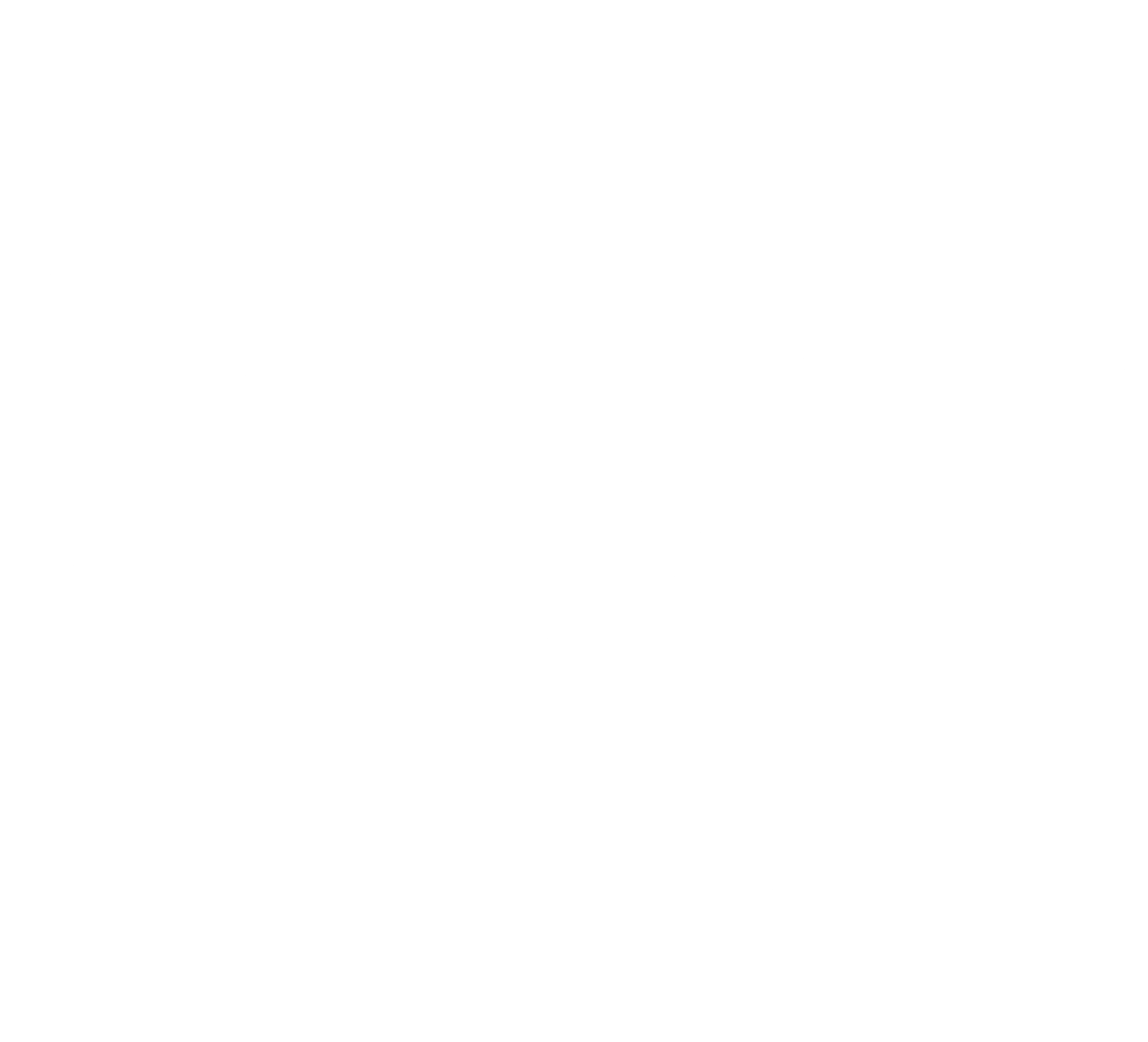 REFINE
LPA Selections
Board Consideration of LPA
We are here!
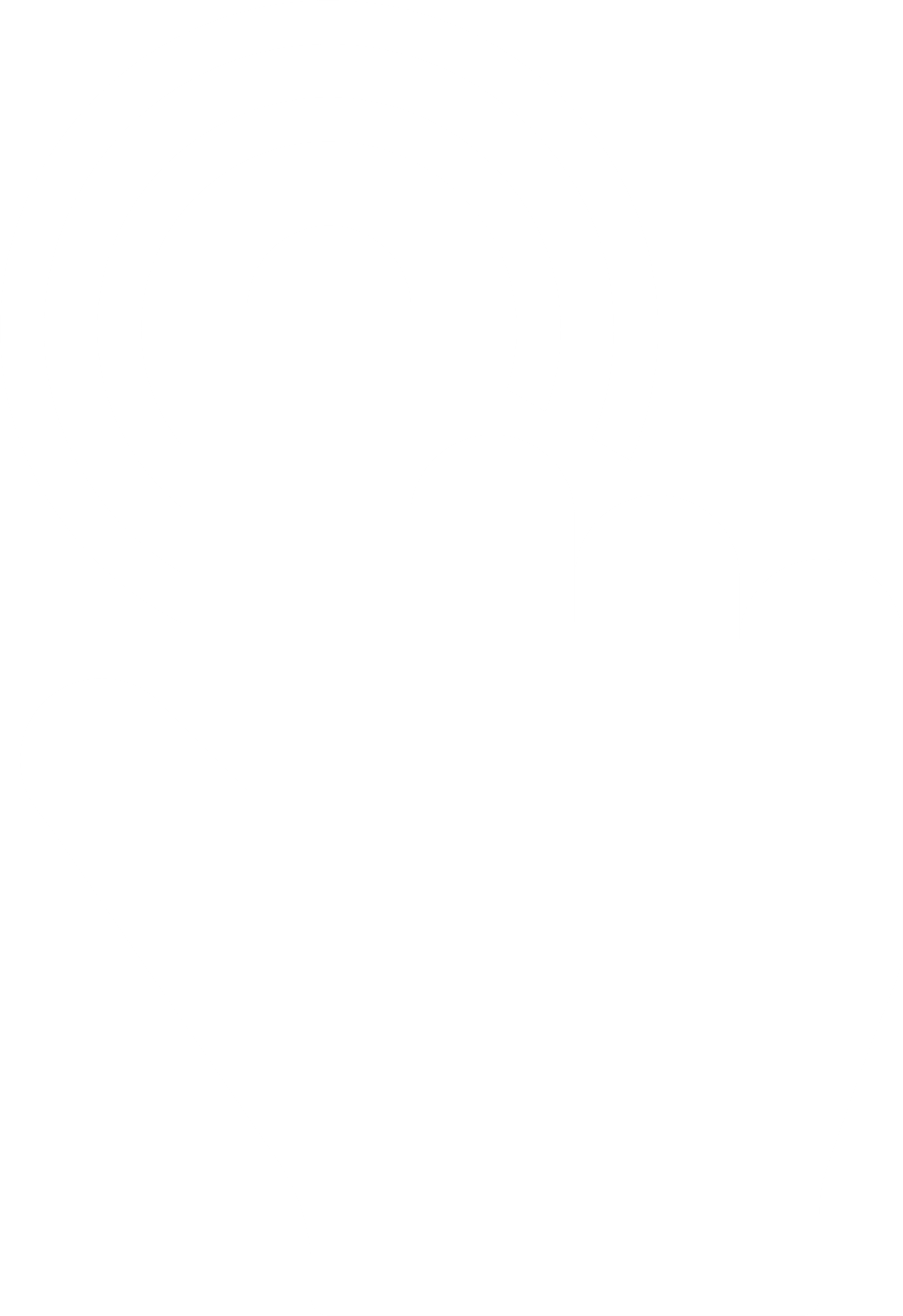 SELECT
Summer 2024
3
Goals and Objectives
Economic & Workforce Development
Mobility & Connectivity
Equity & Accessibility
Sustainability & Viability
Direct connection to Santa Fe Intermodal Hub
Serves areas with high equity index
Serves areas with high activity index
Serves areas with high transit propensity
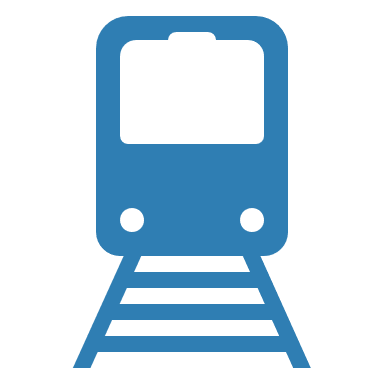 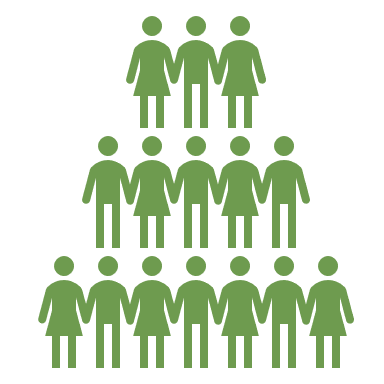 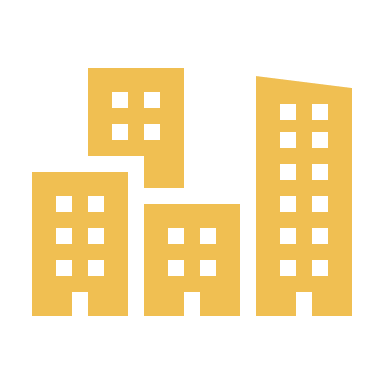 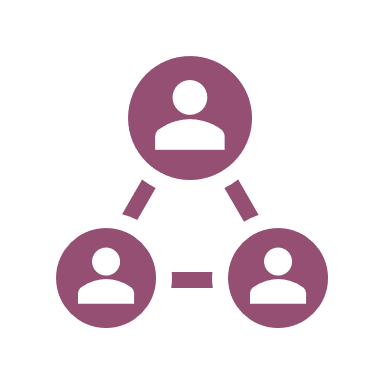 Serves areas of persistent poverty
Connects to areas with projected growth
Utilizes existing infrastructure
Serves major activity centers
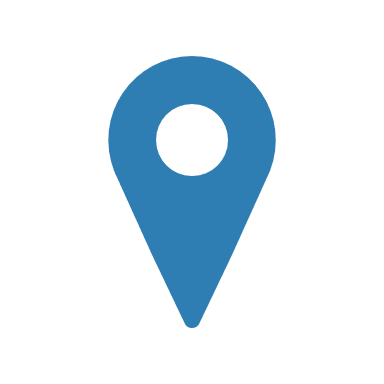 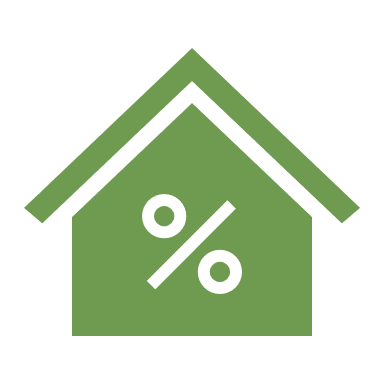 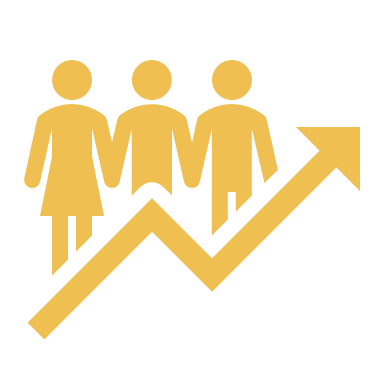 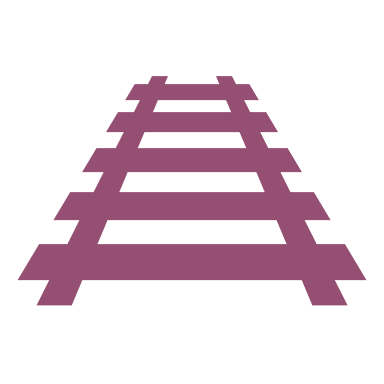 4
[Speaker Notes: Goals as outlined in the 2021 RTA Transit System Plan
The objectives on the screen were adapted from those goals]
2023
Project Schedule
We are here!
2024
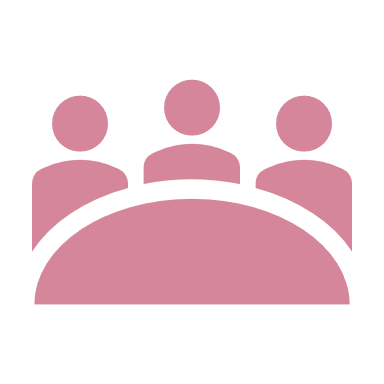 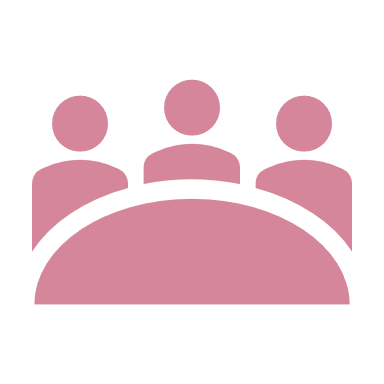 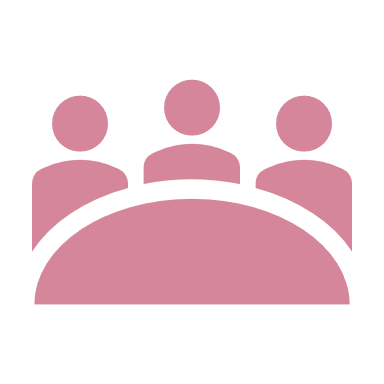 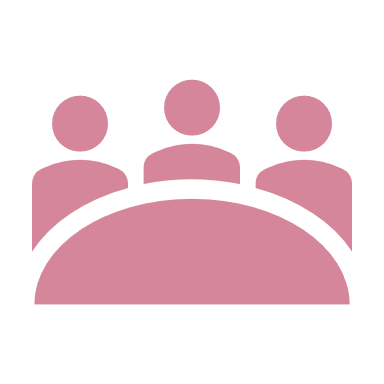 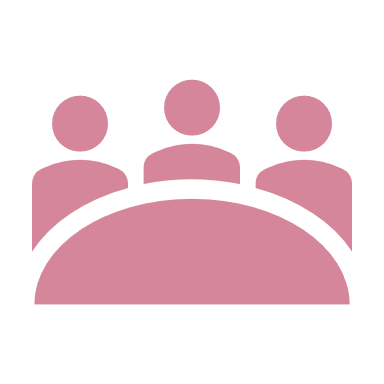 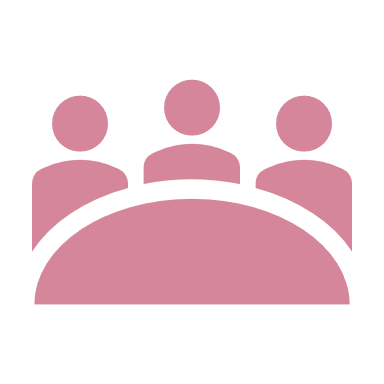 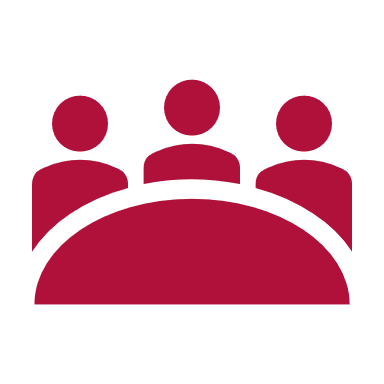 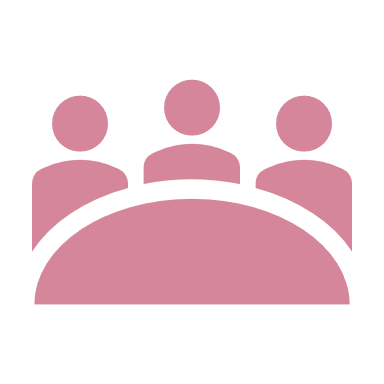 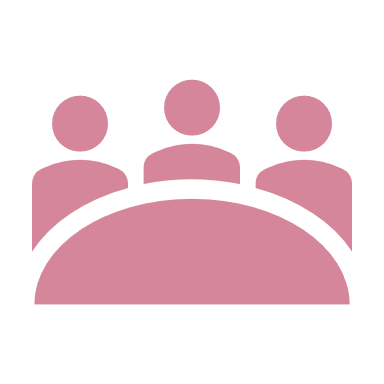 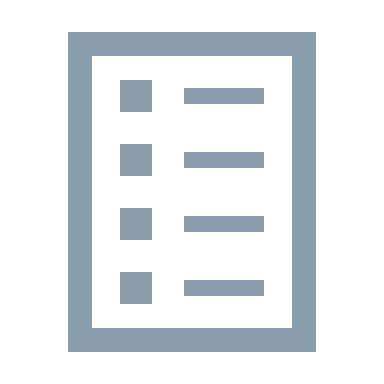 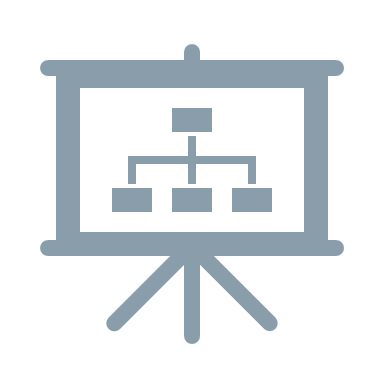 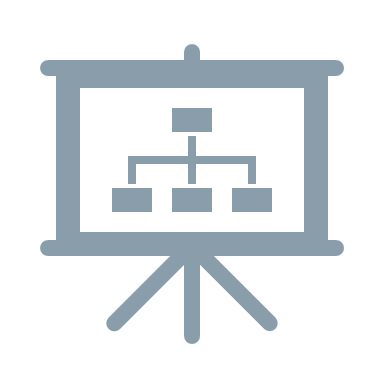 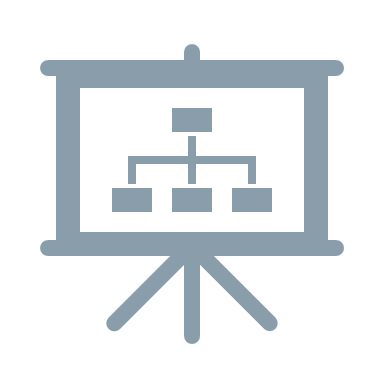 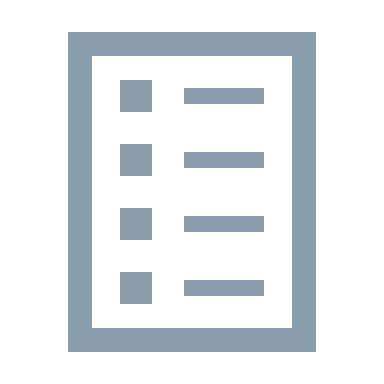 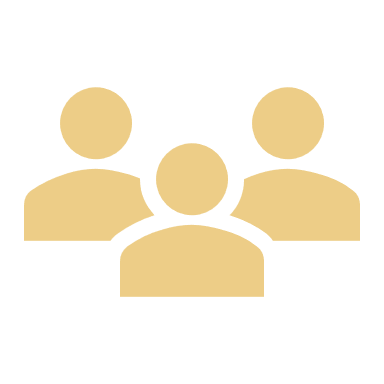 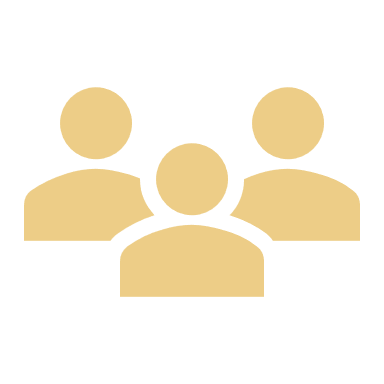 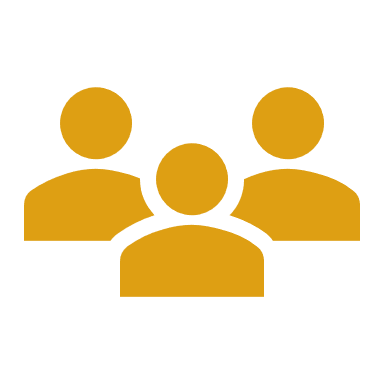 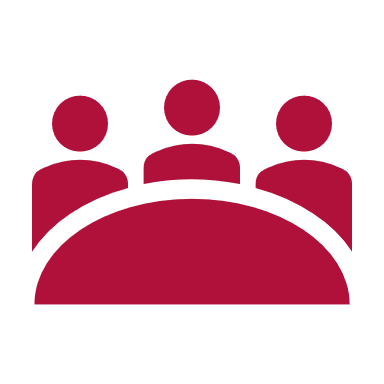 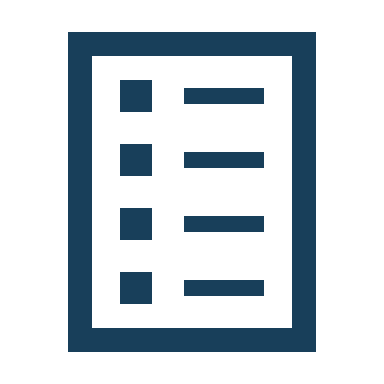 Targeted Stakeholder Engagement
TWG & Board Meetings
Online Survey
Select Phase
Discover Phase
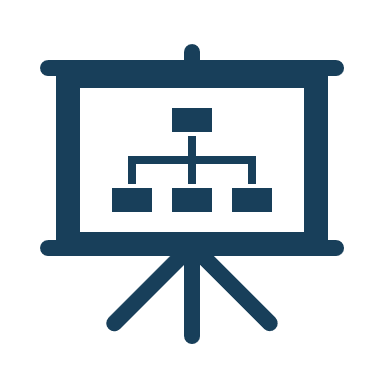 Open House & Town Halls
5
Refine Phase
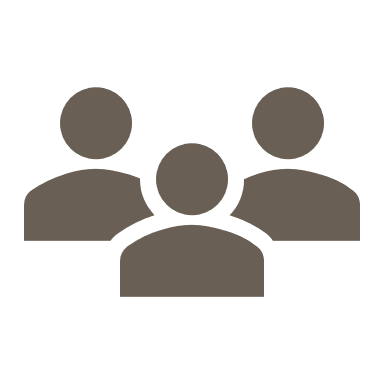 May Board Meeting Recap
6
[Speaker Notes: A reminder of what Liz talked with ya’ll about in August]
Journey to the LPAs
Initial assessment
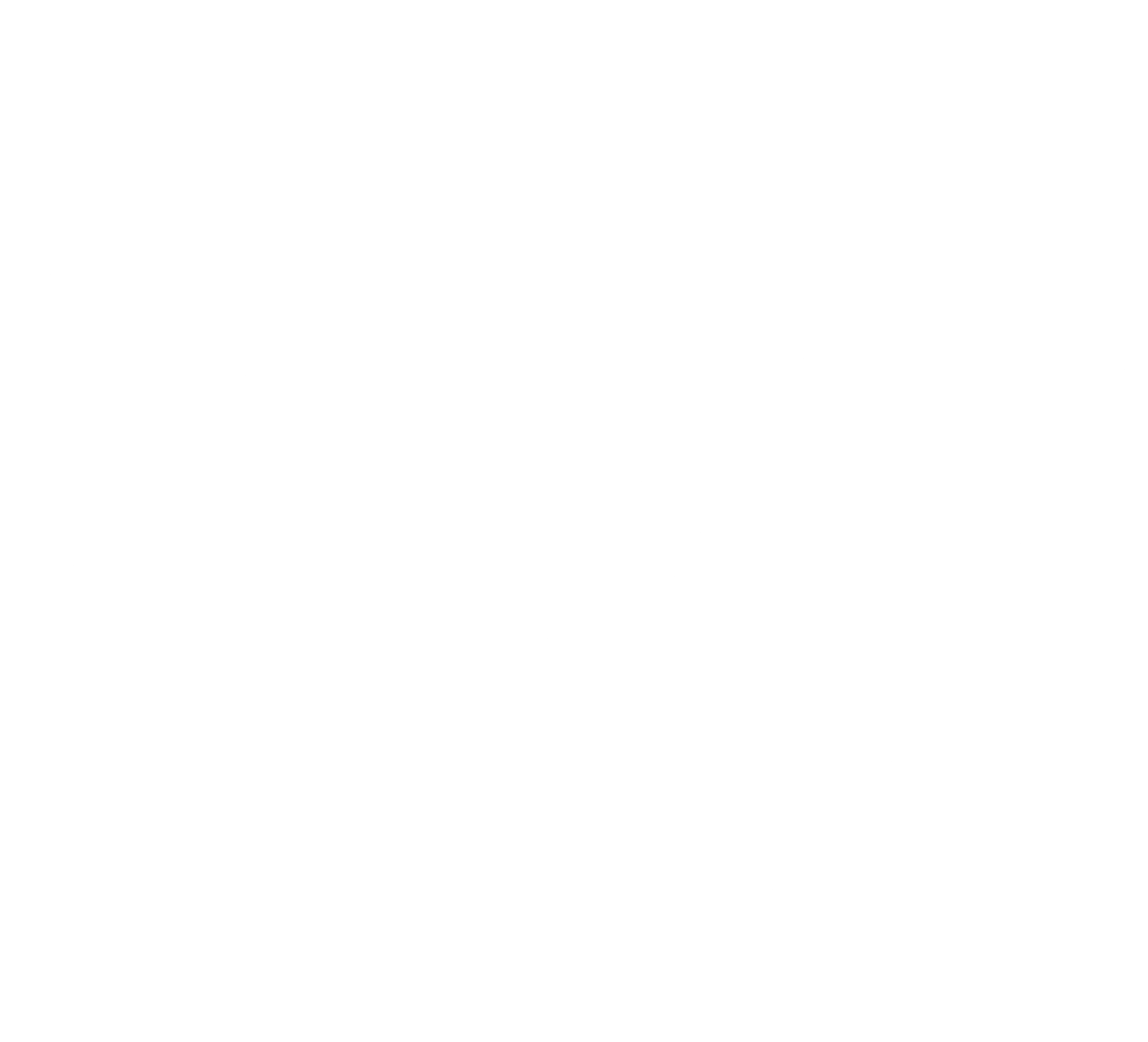 REFINE
Town hall
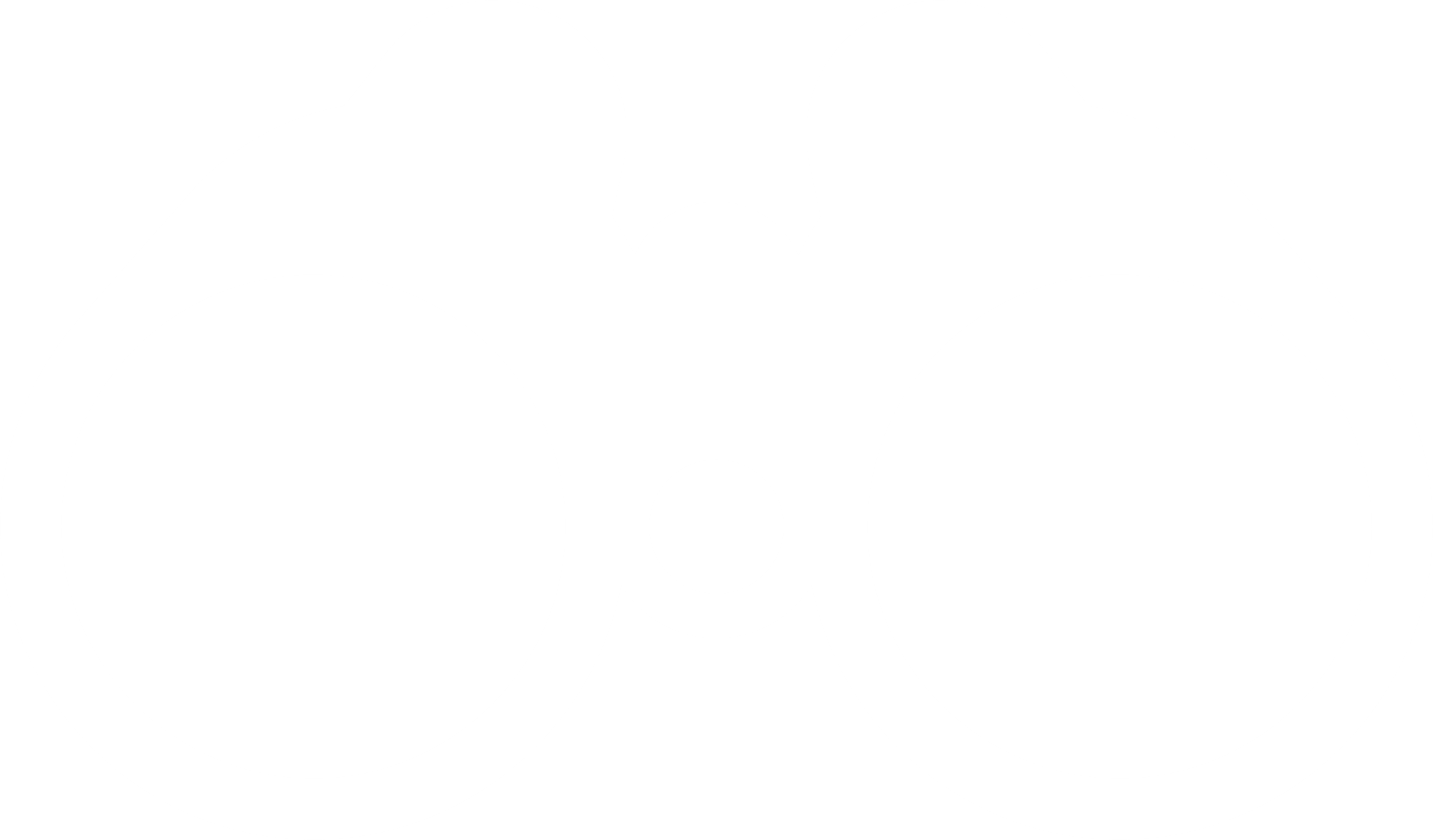 Stakeholder meetings
Universe of alternatives
DISCOVER
Additional analysis
Stakeholder meetings
Detailed assessment
Town Hall
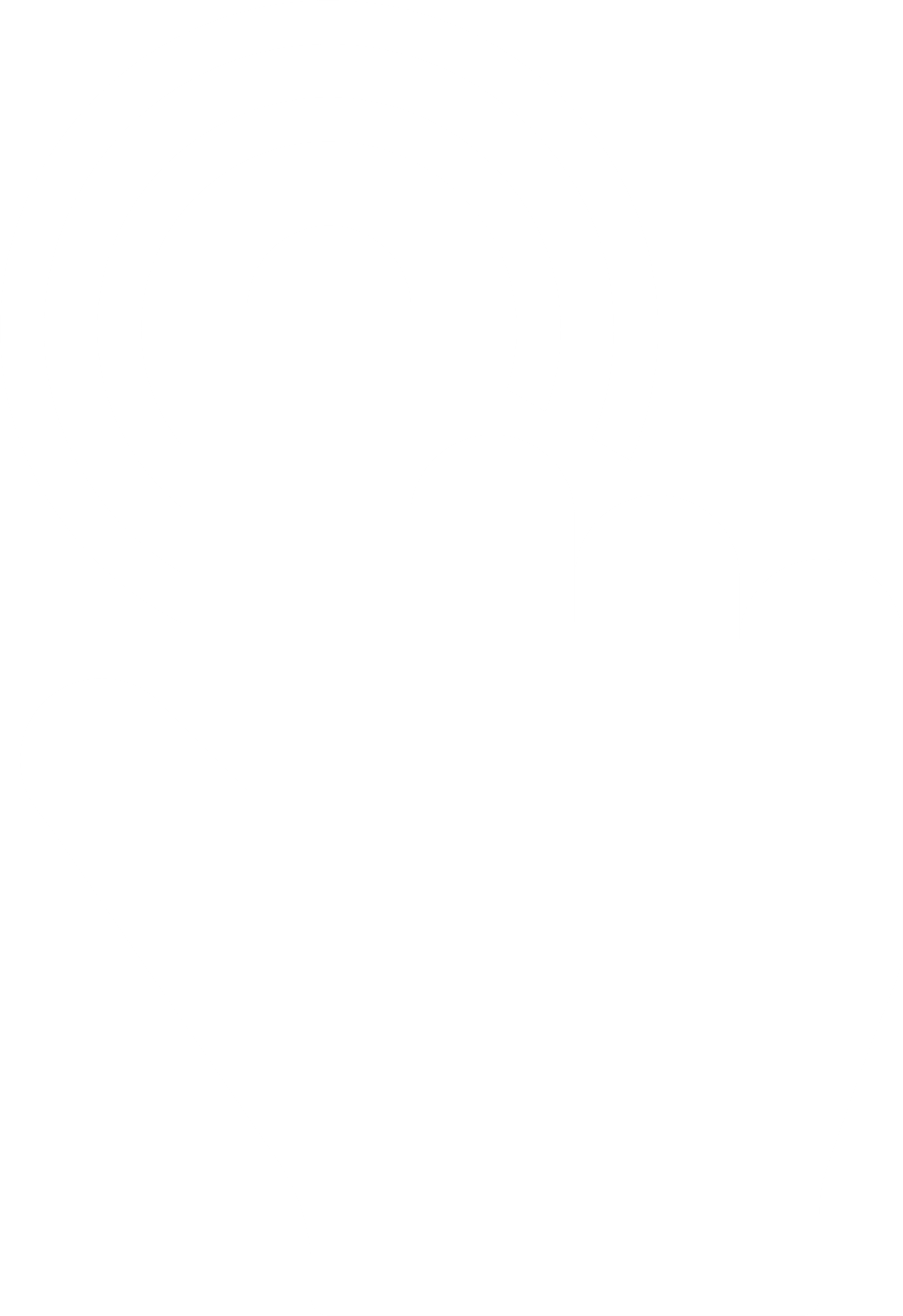 Town hall
High potential alternatives
Develop study areas
SELECT
Summer 2023
Summer 2024
7
7
Detailed Evaluation Process
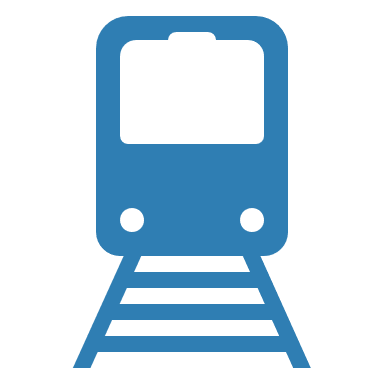 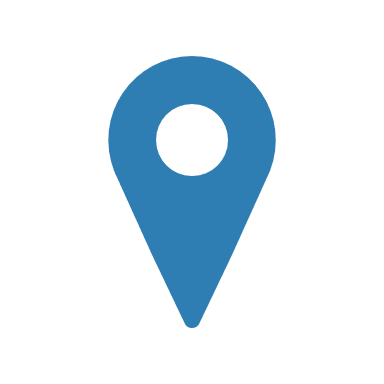 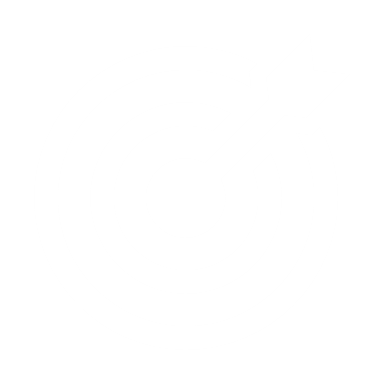 Project Goals
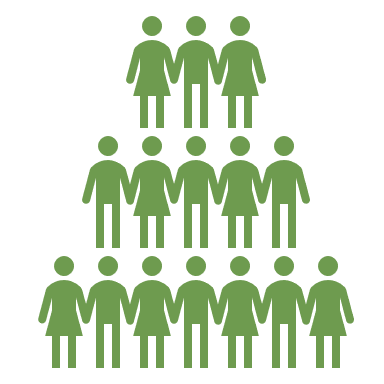 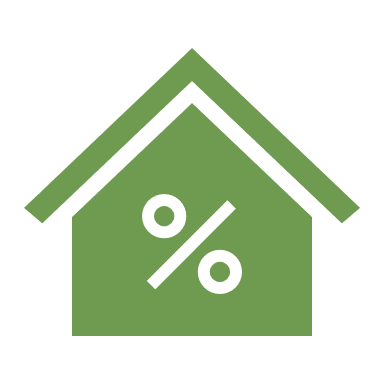 Comparative Outputs Based On Goals
20 Evaluation Criteria Based On Objectives
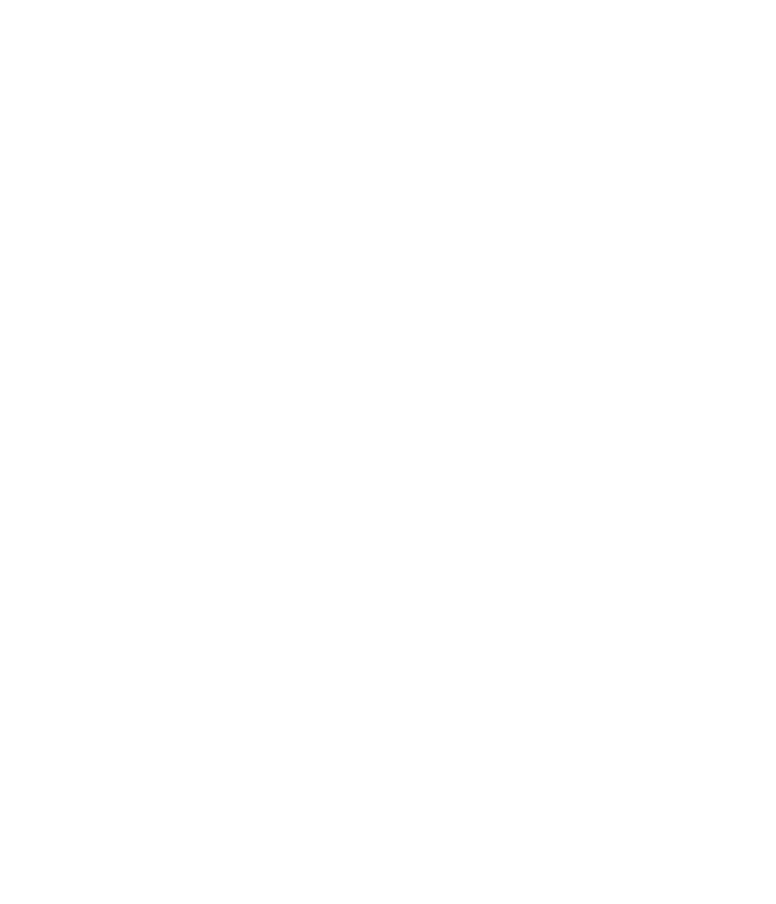 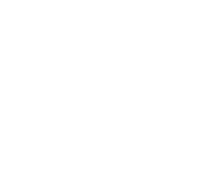 Mobility & Connectivity
Sustainability & Viability
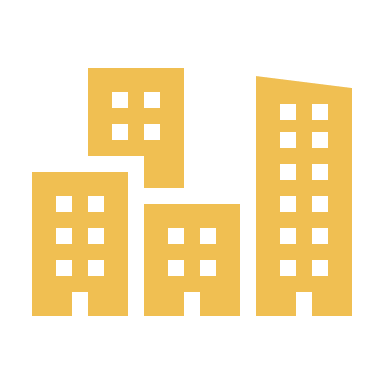 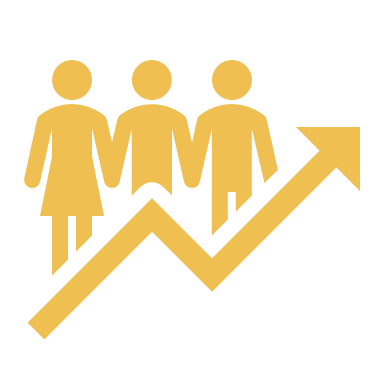 Economic and Workforce Development
Equity & Accessibility
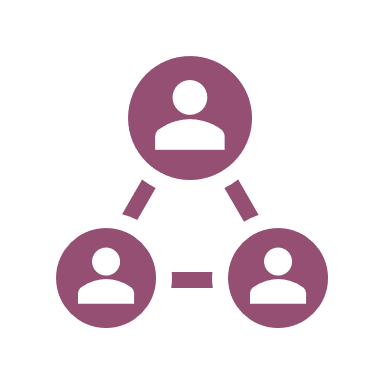 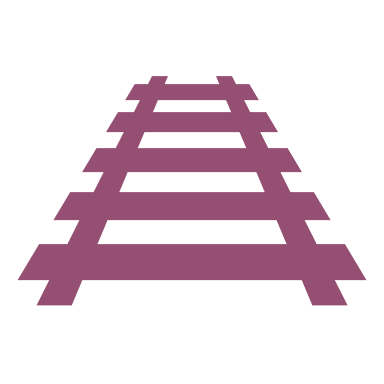 Technical Working Group and Stakeholder Feedback
8
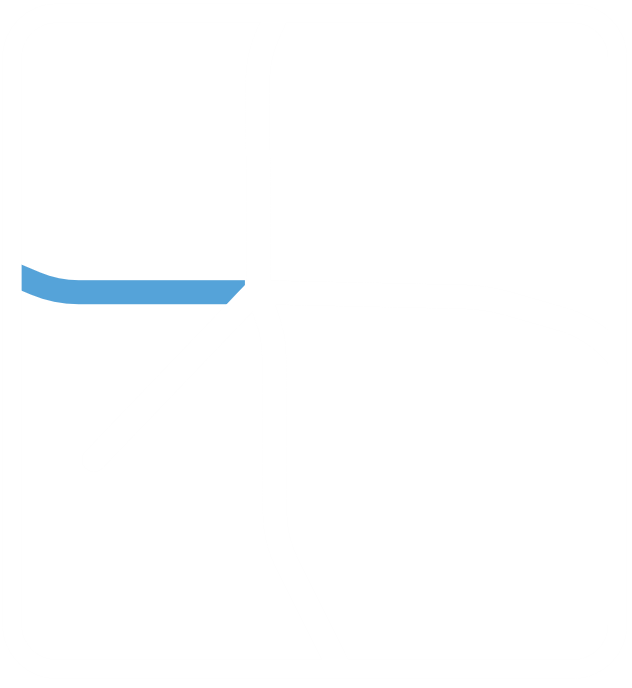 West Corridor
9
West Corridor Alignment
West Corridor Additional Analysis
Additional work to the 20 metrics in Detailed Evaluation
10
West Corridor Alternatives
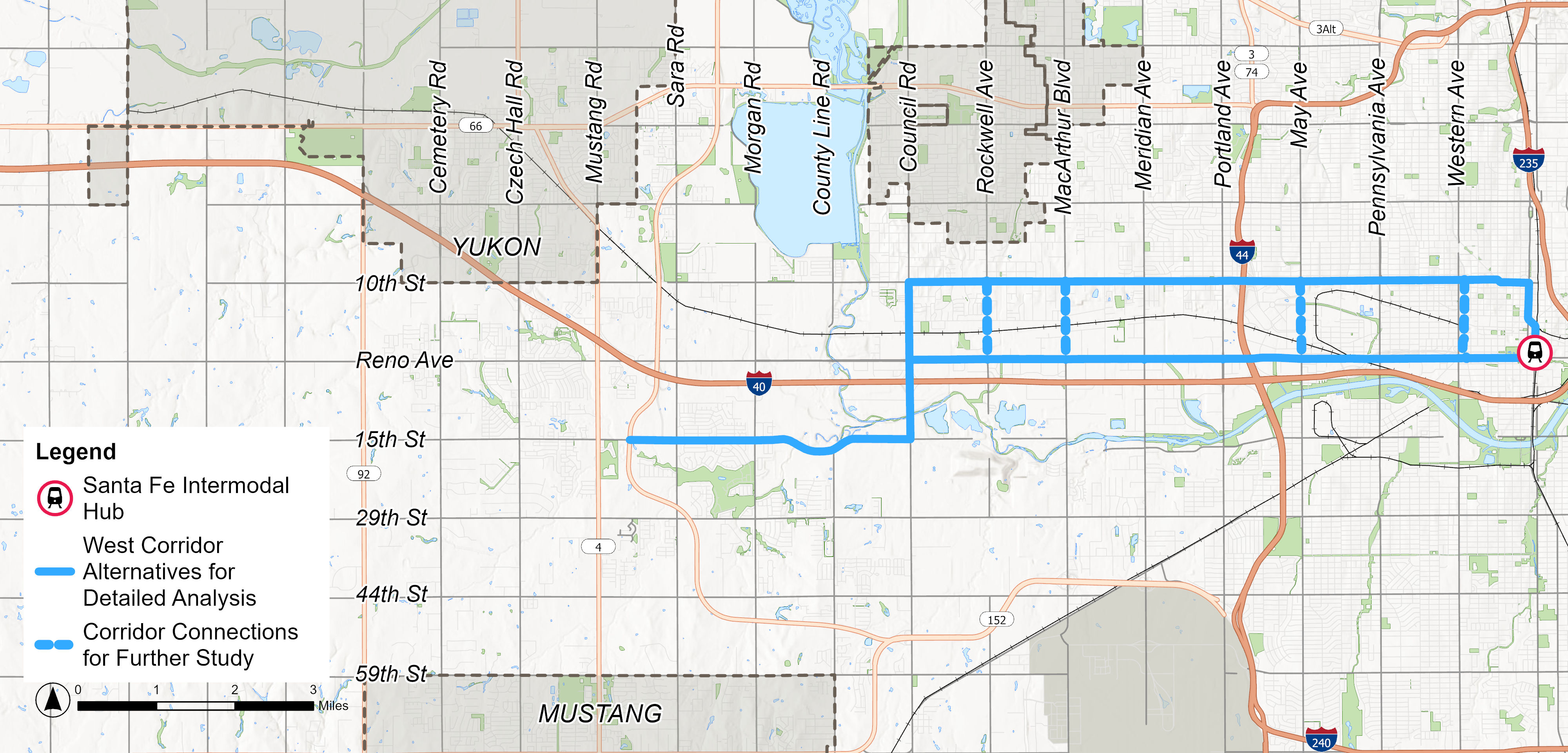 W2
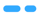 11
Alignment Refinement Considerations
Significant existing transit market on 10th Street
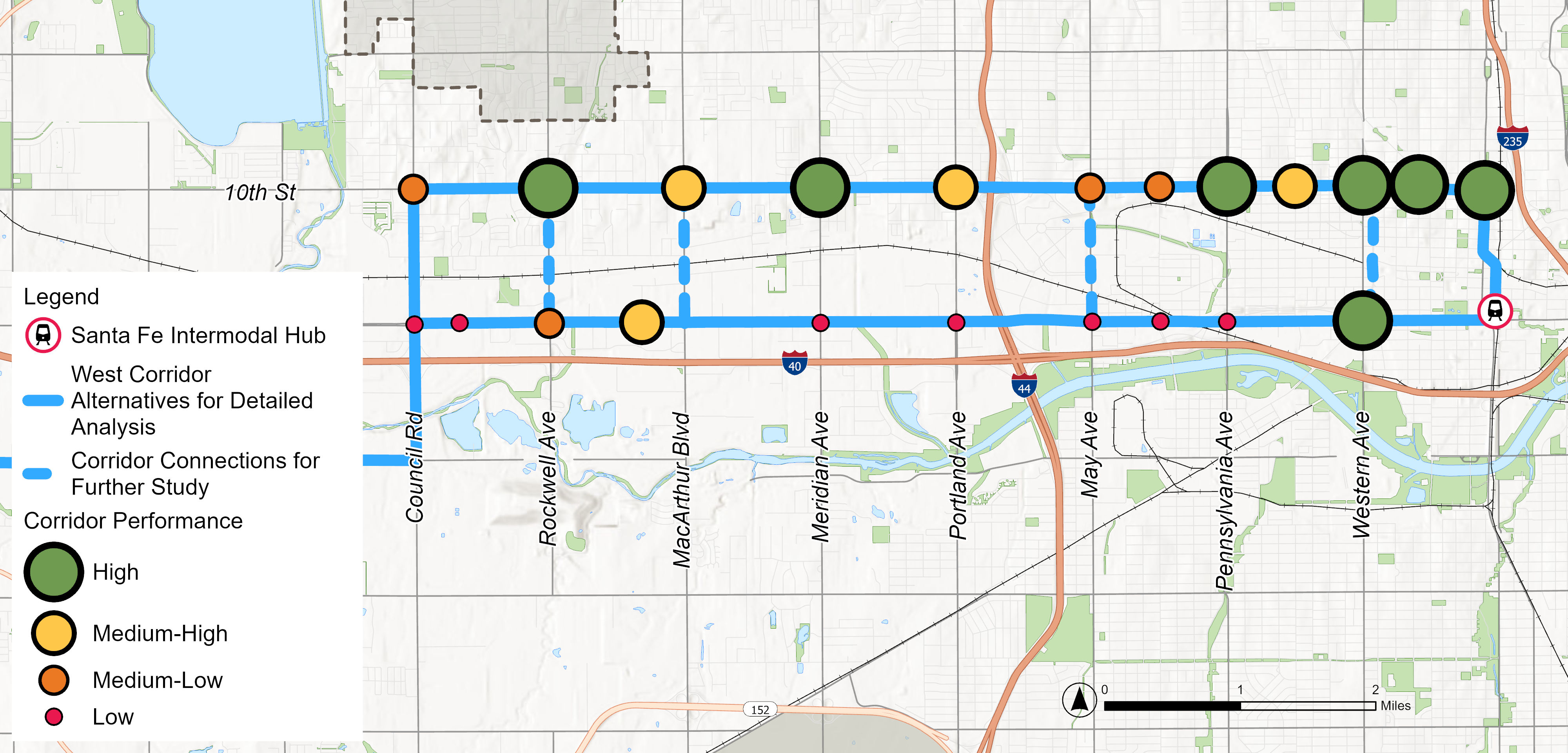 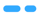 12
Alignment Refinement Considerations
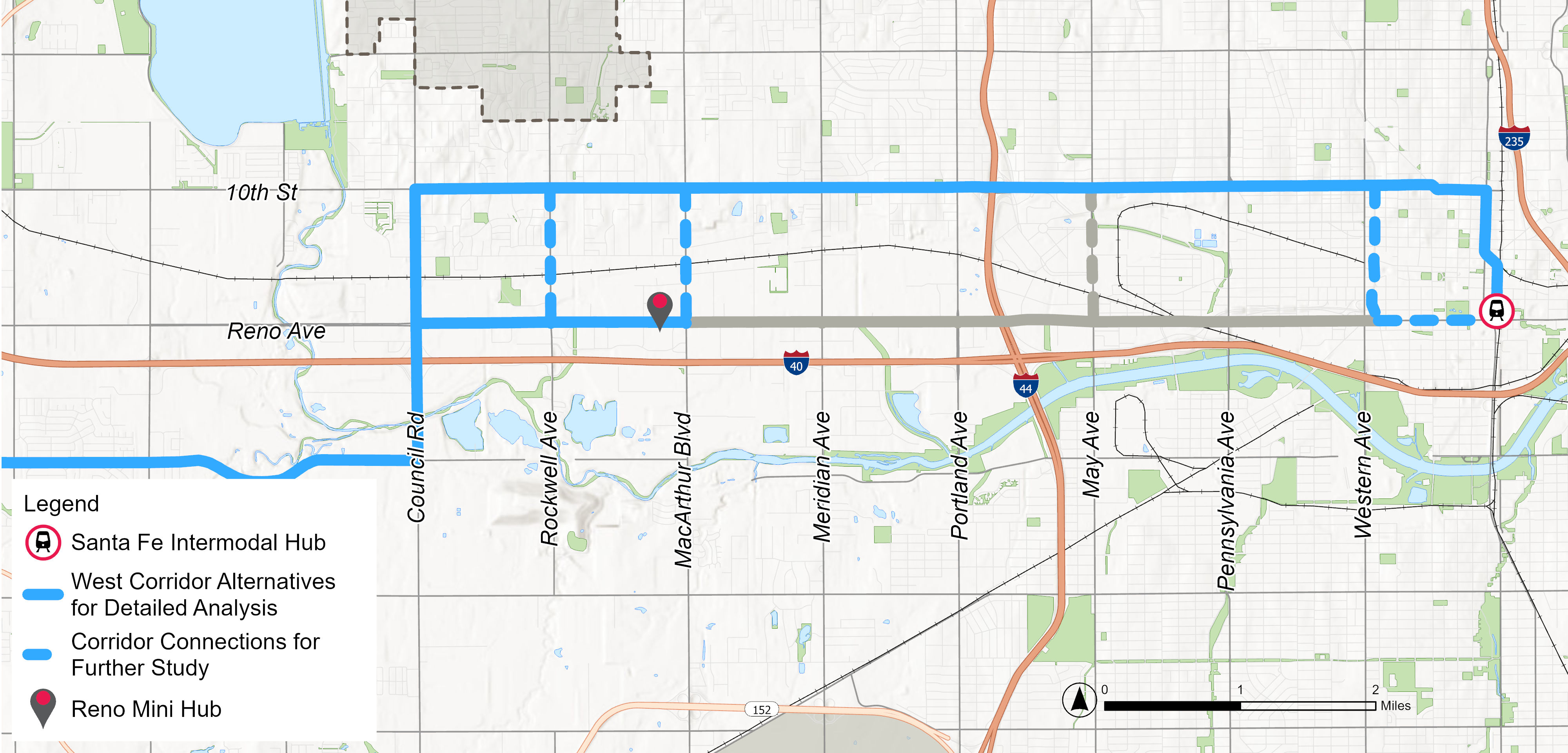 Local bus transfer point at Reno Mini Hub
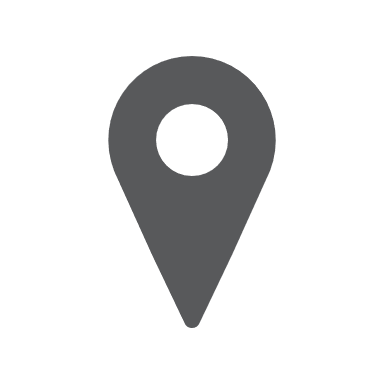 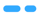 13
West Corridor Recommended Alignment
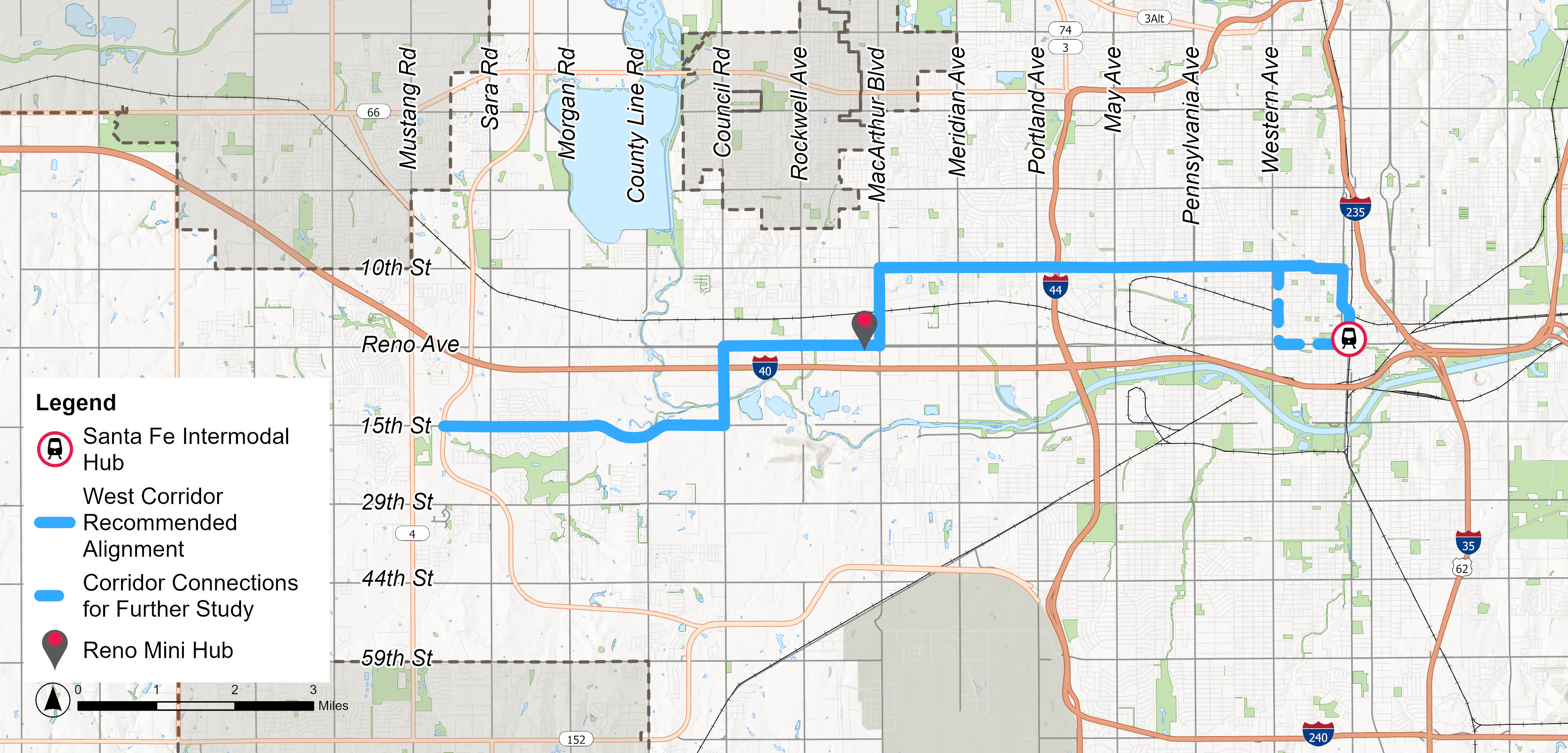 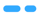 14
Dedicated Guideway: Challenges and Opportunities
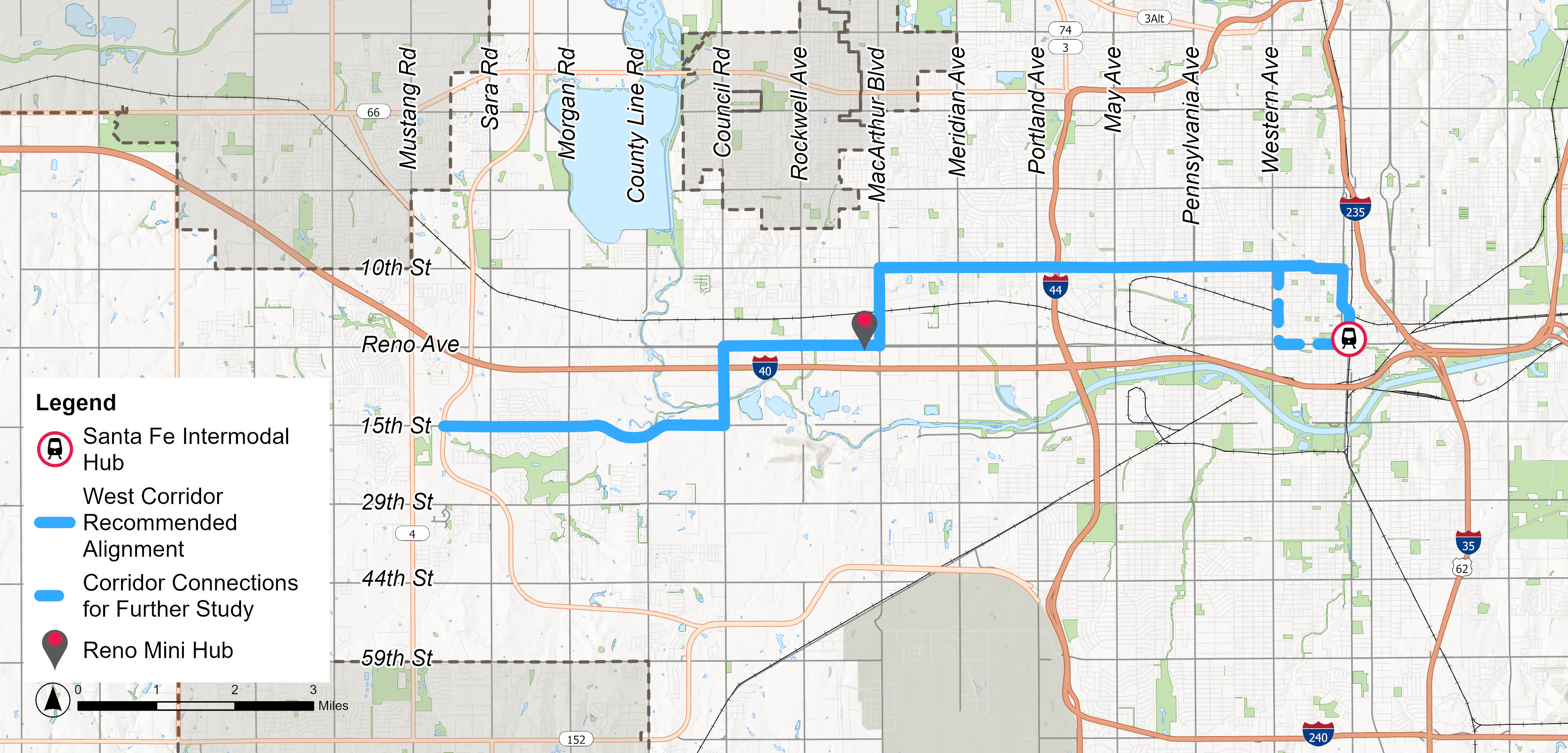 Feasibility Scan
Constrained 
Right-of-way
Bridge Structures
Sharp Turn
Highway Interchange
At-grade Railroad Crossing
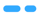 15
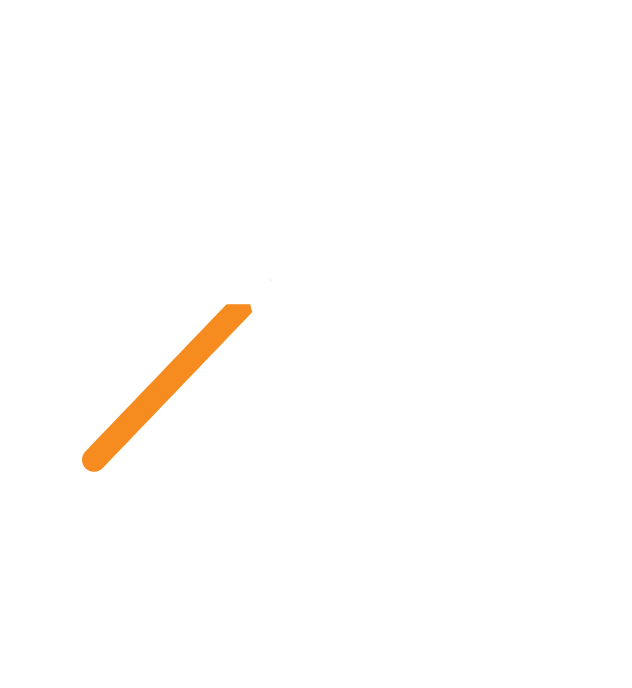 Airport Corridor
16
Airport Corridor Alignment
Airport Corridor Additional Analysis
Additional work to the 20 metrics in Detailed Evaluation
17
Airport Corridor Alternatives
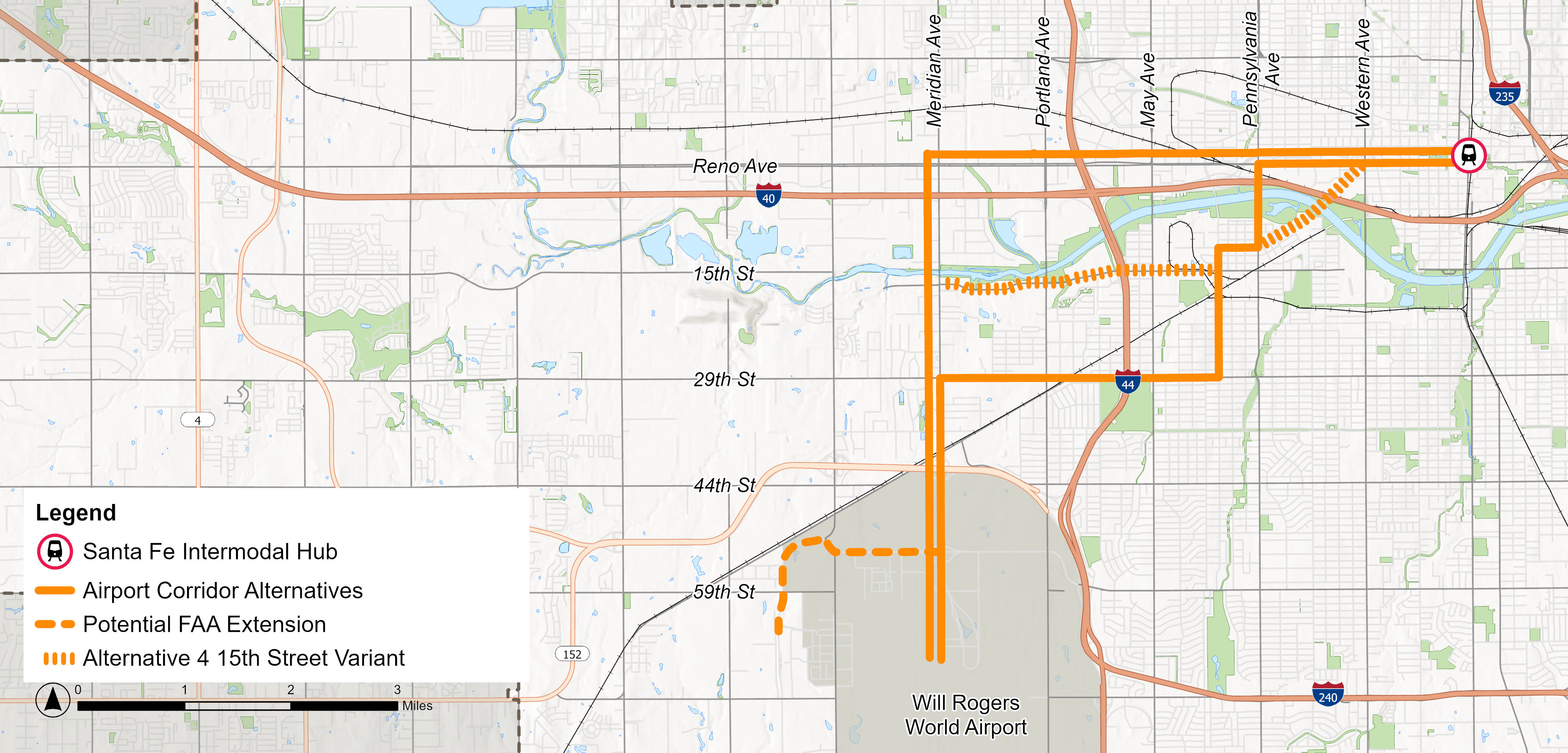 A1
A4
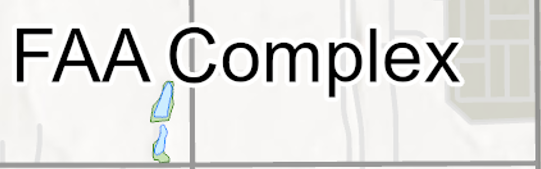 18
Existing Travel Patterns – Top Station Area Pairs
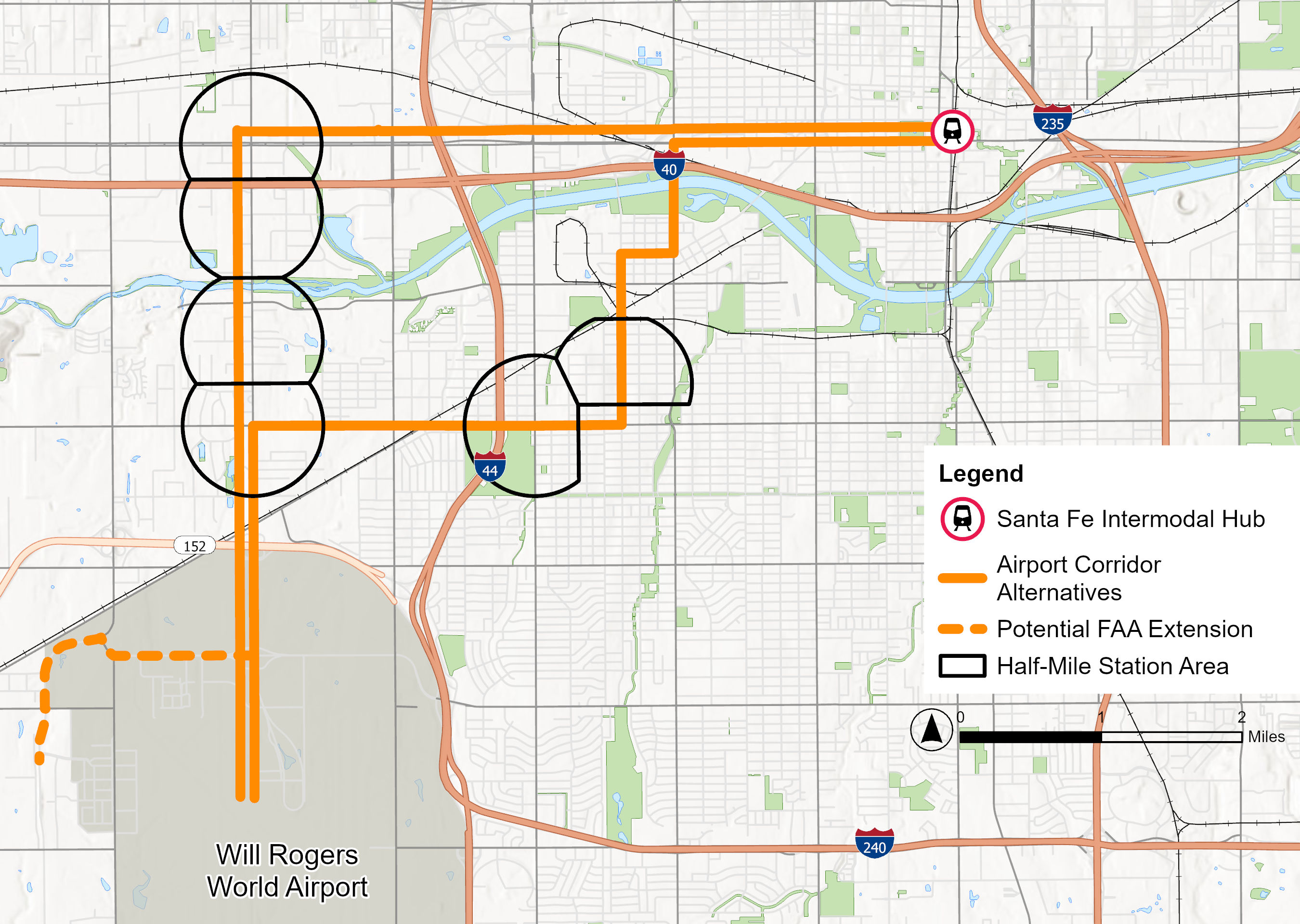 A1
A4
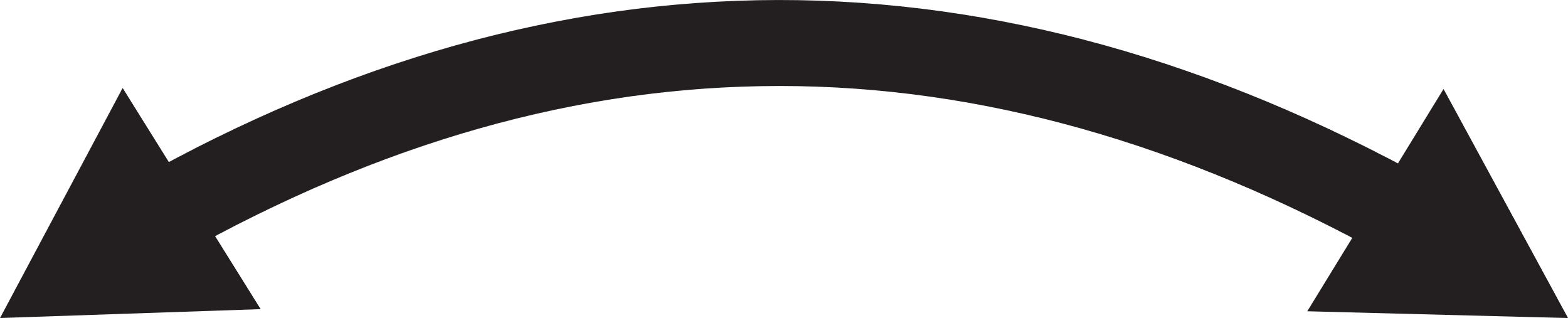 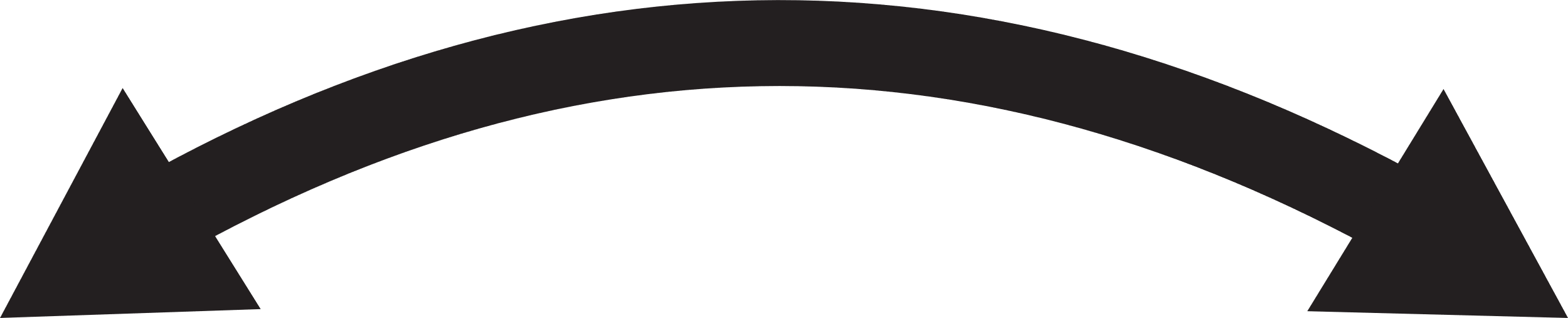 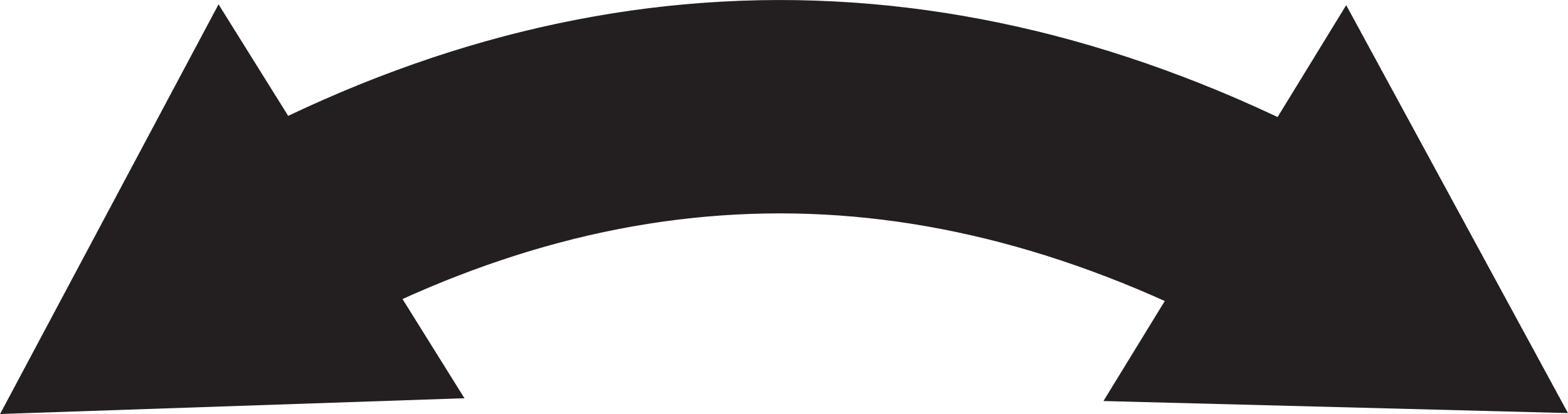 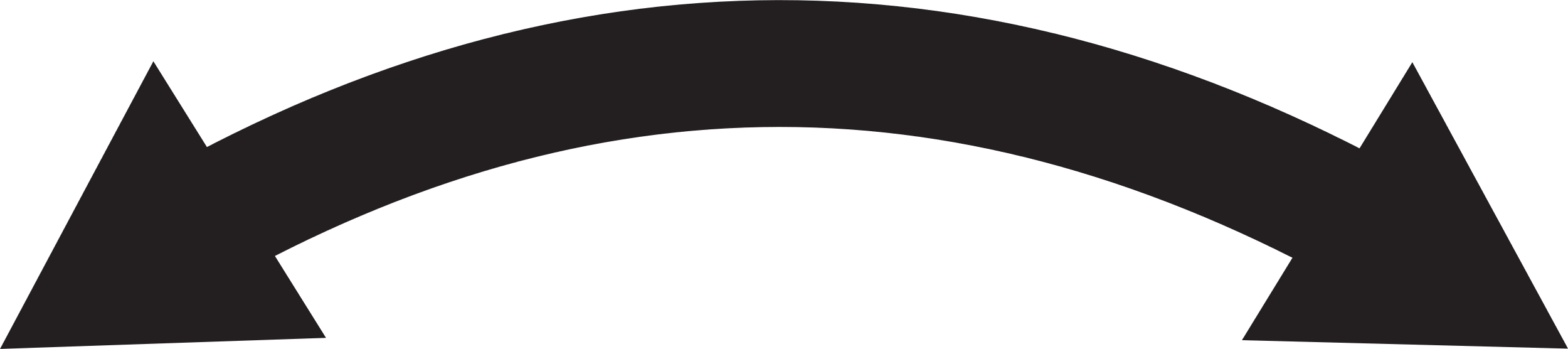 Will Rogers World Airport
19
[Speaker Notes: We don’t have the data to fully confirm this but:
Given the types of locations on Meridian, we think that a lot of these trips are people who don’t live or work in OKC
High concentration of trips by visitors 

Daily TripsAgnew @ 25th to 29th @ May – 360 Daily Trips
Meridian @ 20th to Will Rodgers World Airport – 300 Daily Trips
Meridian @ Will Rodgers Pkwy to Will Rodgers World Airport – 280 Daily Trips
Meridian @ Will Rodgers Pkwy to Meridian @ 29th – 280 Daily Trips
Reno @ Meridian to Meridian @ 20th – 250 Daily Trips]
Recommended Alignment
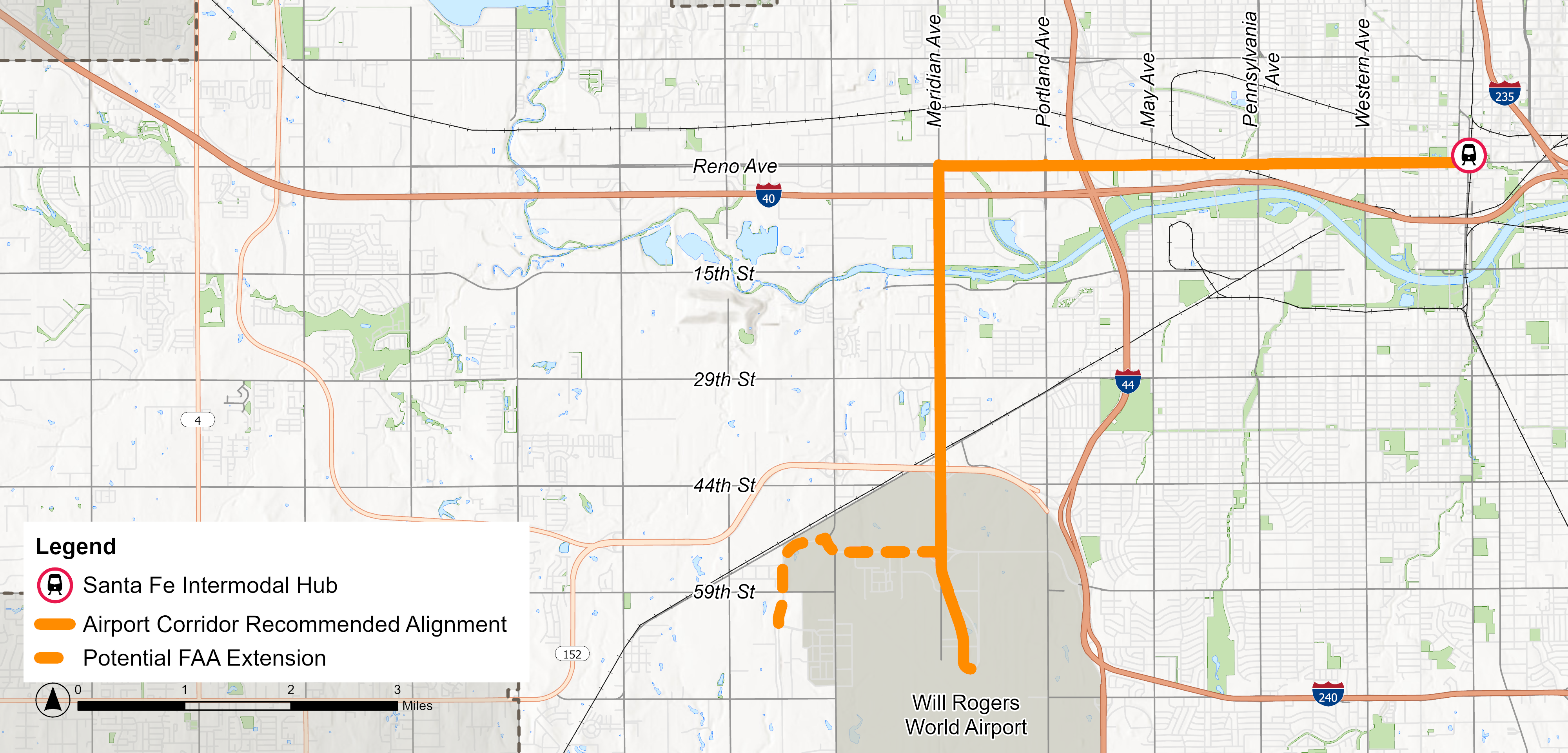 A1
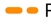 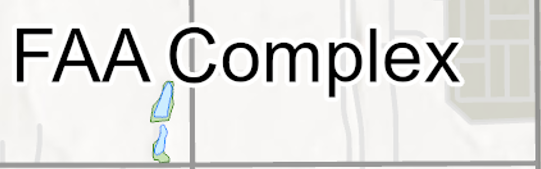 20
Dedicated Guideway: Challenges and Opportunities
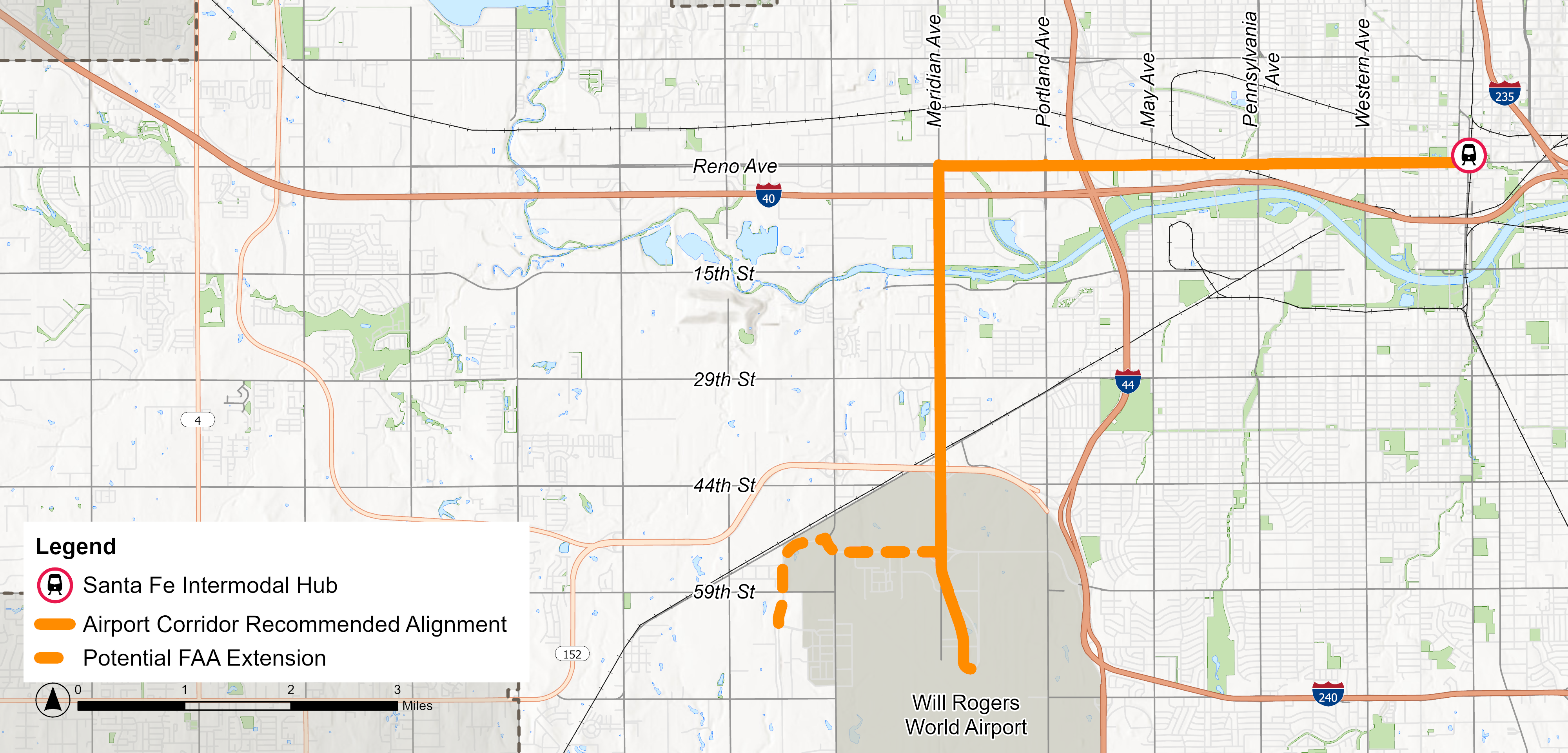 Feasibility Scan
Constrained 
Right-of-way
Bridge Structures
Sharp Turn
Highway Interchange
At-grade Railroad Crossing
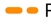 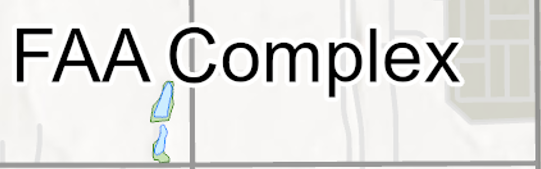 21
FAA Extension Service Options
Option 3:
Shuttle Connector Service
Option 1:
Regular Service
Option 2: 
Deviated Service Pattern
FAA
FAA
FAA
Airport
Airport
Airport
Some trips go to Airport/some go to FAA

Requires additional investment in guideway and stations 

Reduced frequency to Airport, can introduce rider confusion
FAA Complex served by a shuttle service from an RTA Station

Less additional investment in guideway and stations

Not a one-seat-ride for FAA employees
All trips serve both Airport and FAA

Requires additional investment in guideway and stations 

Longer trip times
22
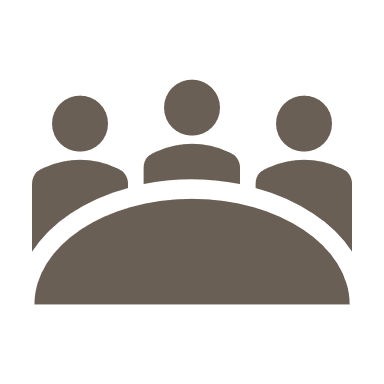 Engagement Updates
23
Virtual Town Hall Recap
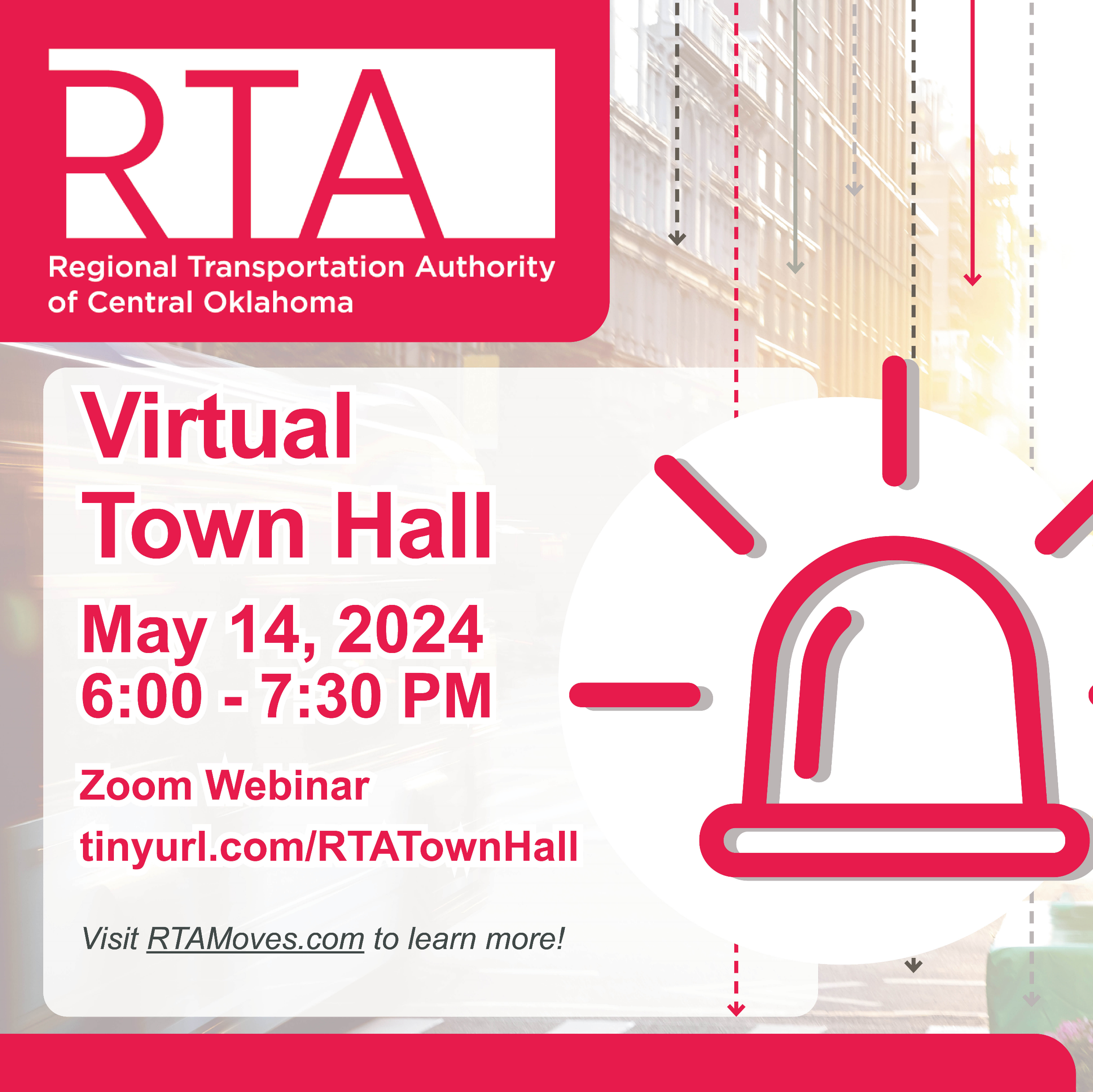 May 14, 2024 on Zoom
Total of 61 views(9 live viewers and 57 views of recording)
Presented Recommended LPAs 
Live Question and Answer Session included questions received online prior to Virtual Town Hall
Recording of Town Hall posted online following event
24
[Speaker Notes: Deliver project updates and analysis
Introduce high-potential alignments
Gauge public sentiment before full evaluation of alternatives]
In-Person Events
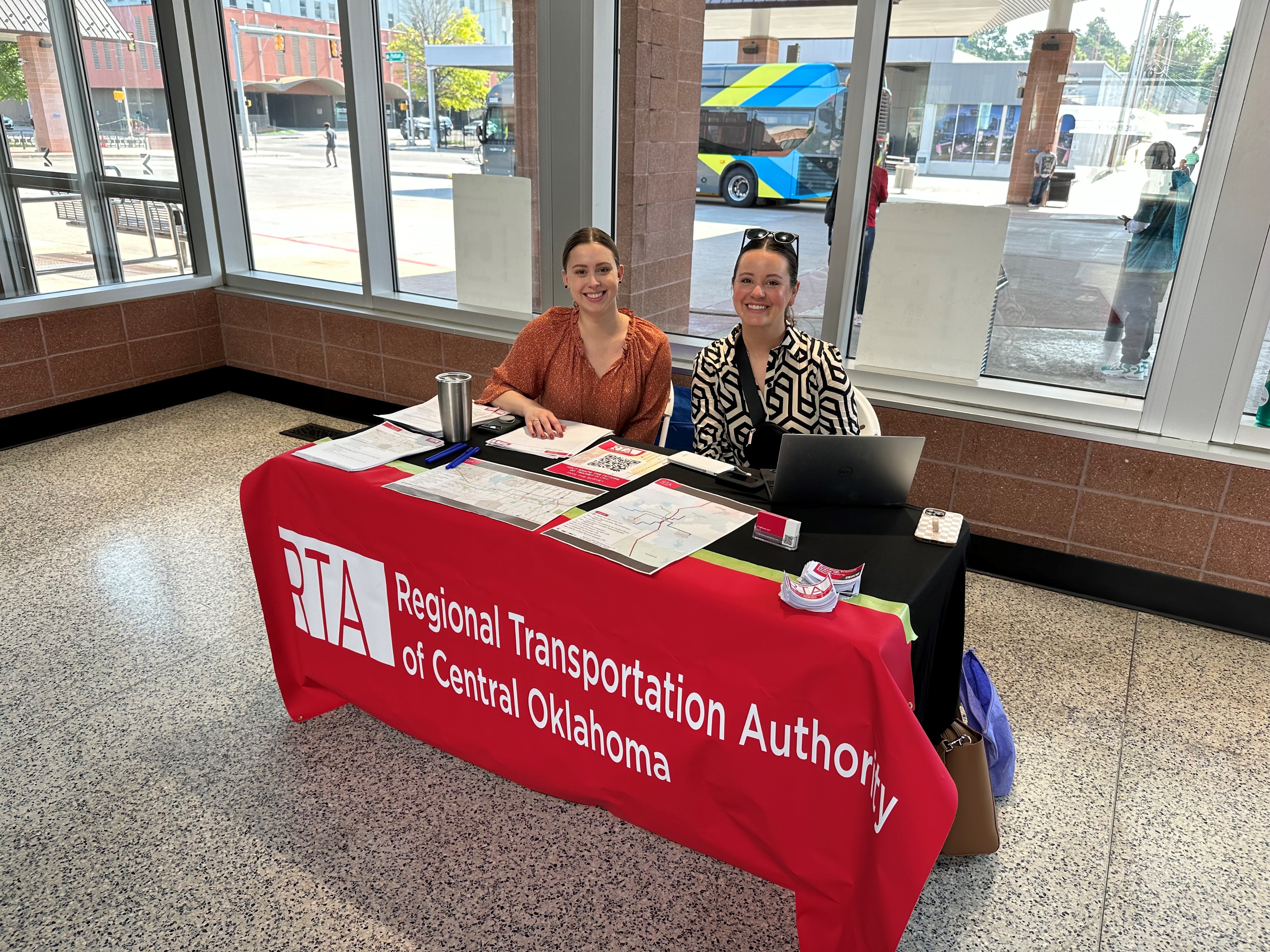 25
[Speaker Notes: Talked with about 125 community members at the in-person events]
Engagement Recap
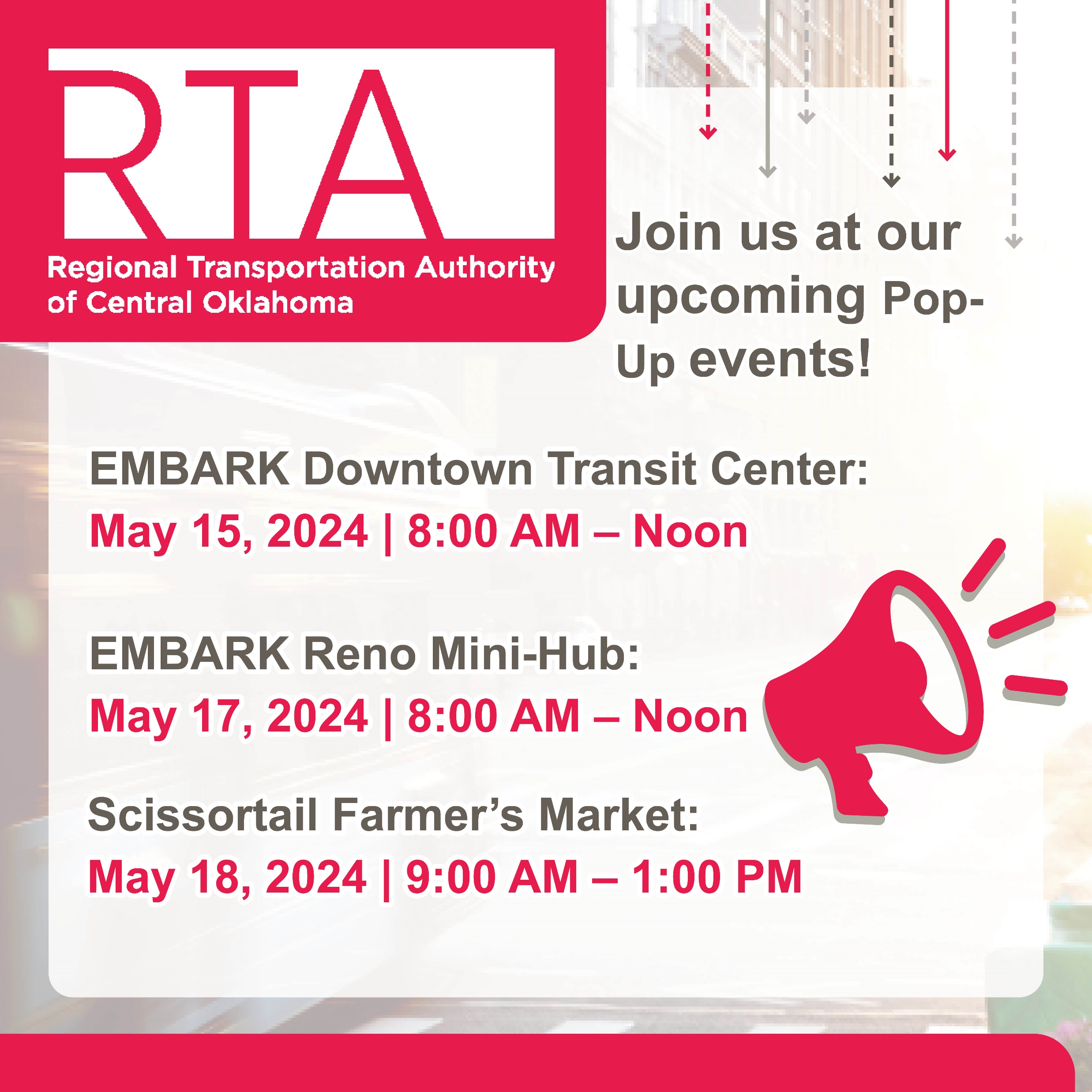 Three pop-up events
13 Stakeholder Interviews
170 Survey Responses 		     (120 Virtual and 50 Paper) 
3,036 Engagements on RTA’s social media accounts May 1 - 31(including views, clicks, shares, likes, and comments)
Online Comment Box to promote accessibility and accept questions before and after Town Hall (four comments received)
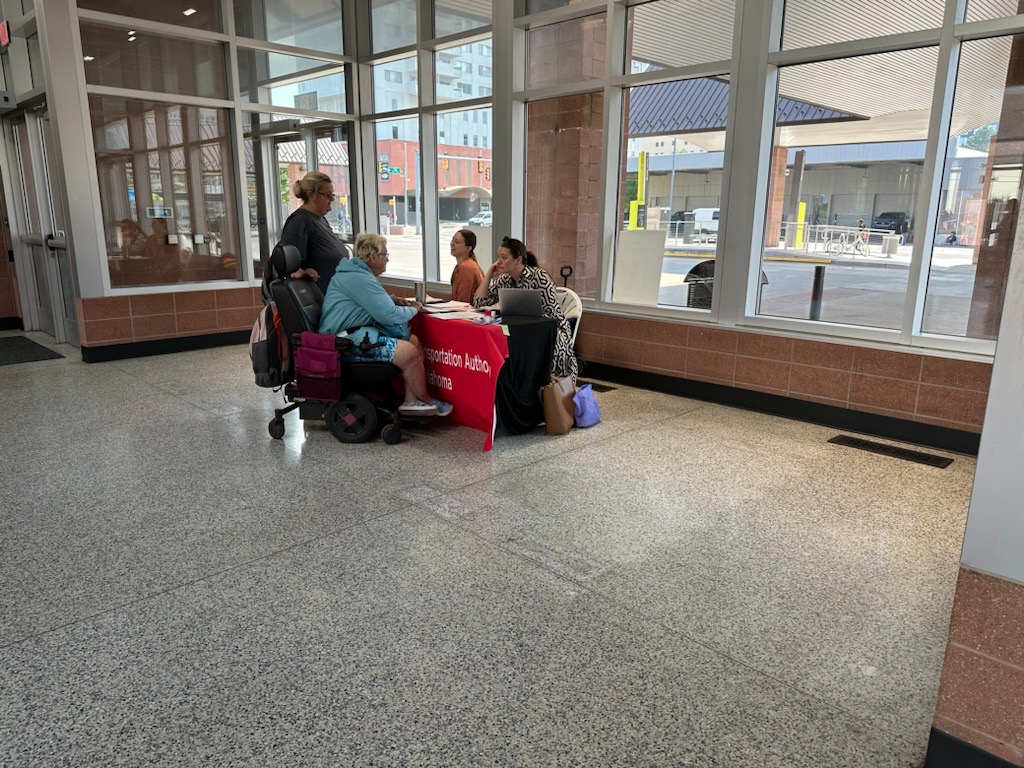 26
[Speaker Notes: Fantastic attendance – we were thrilled with this. Lots of online engagement]
Provide strong links to other transit routes
Make connections to the bike and pedestrian network
Make transit attractive, modern, and safe
Balance station frequency with quick travel times
Public Engagement Takeaways
Extend service hours to benefit early morning and late-night airport users
Reduce congestion
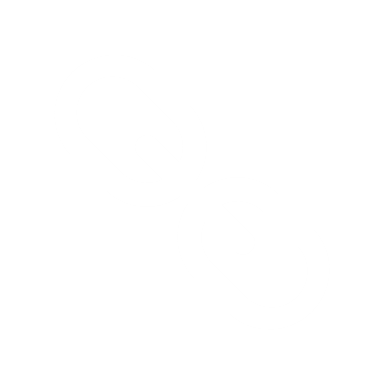 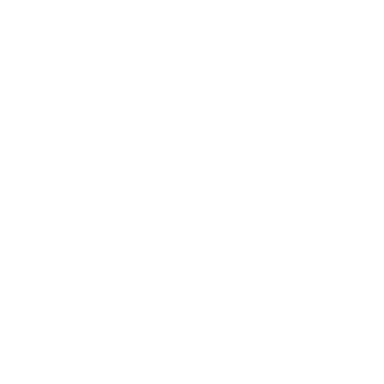 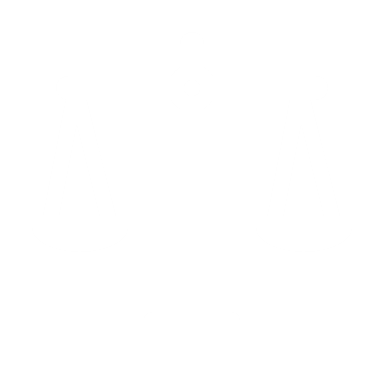 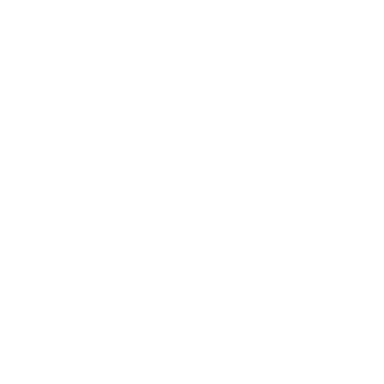 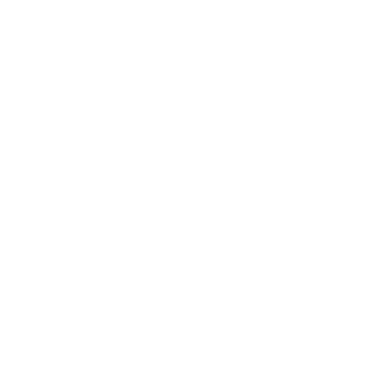 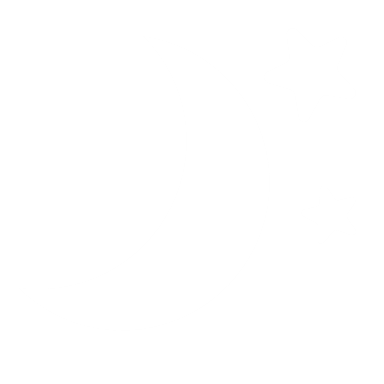 27
Stakeholder Coordination
OKC Outlets
Stockyards City
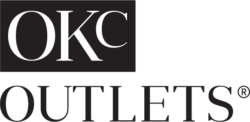 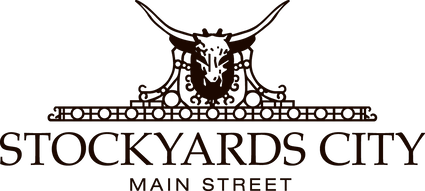 Alliance for Economic Development
OKC Housing 
Authority
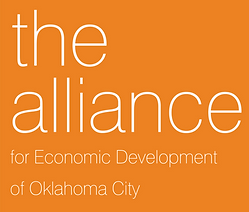 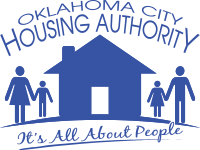 OKC Fairgrounds
Will Rogers World Airport
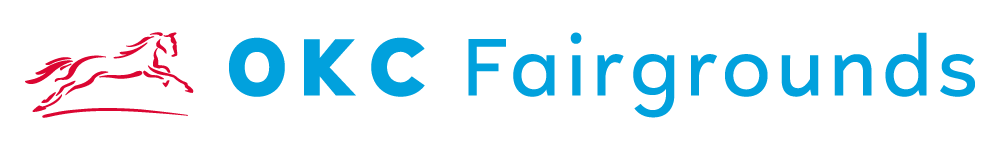 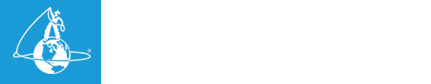 Greater OKC
Chamber
Visit OKC
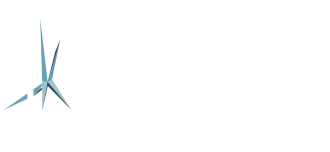 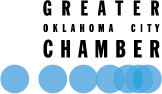 Mike Monroney
Aeronautical Center
Hispanic Chamber 
of Commerce
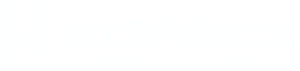 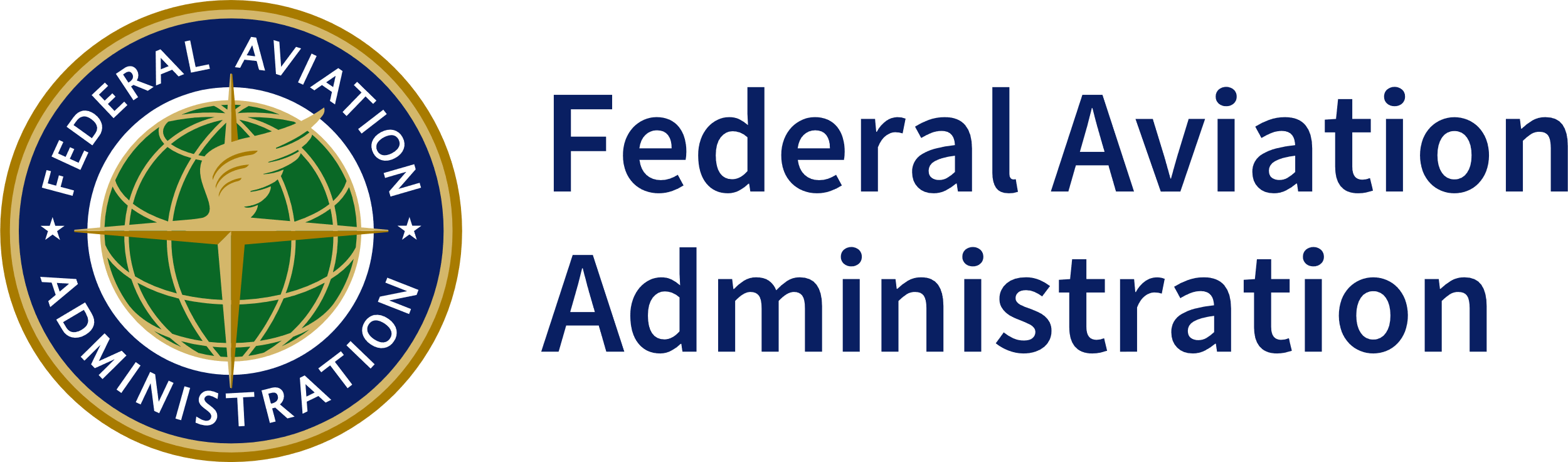 28
General support for the recommended LPAs on both the West and Airport Corridor
Enthusiasm about the economic development potential of LRT on the Airport Corridor
Many questions about the potential for transfers between regional transit services at the Santa Fe Intermodal Hub
Stakeholders view NW RAPID as a success – see similar potential for the West Corridor
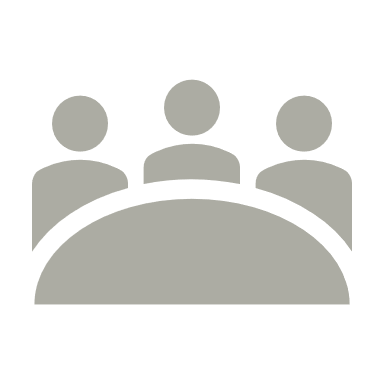 Stakeholder Meeting Takeaways
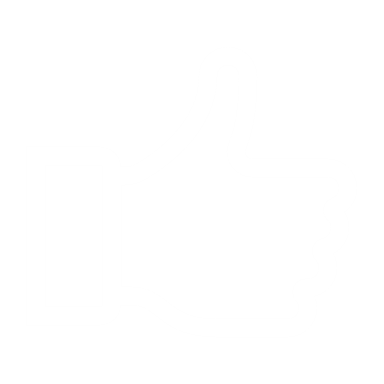 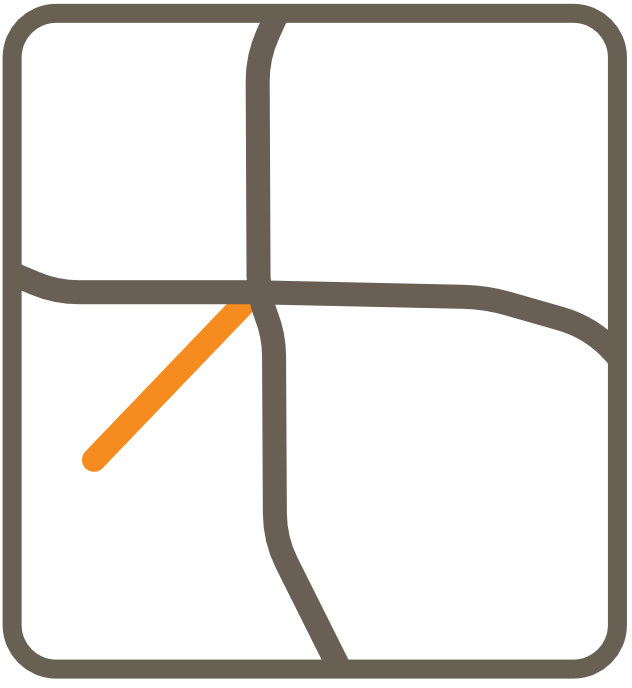 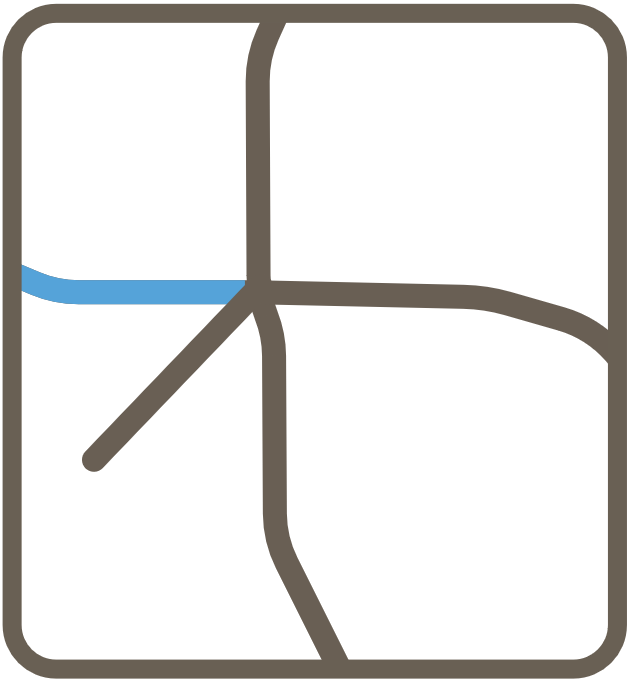 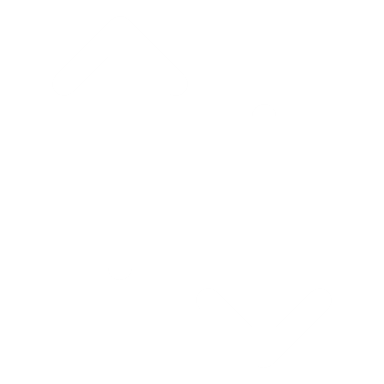 29
FAA Coordination
Option 3:
Shuttle Connector Service
Option 1:
Regular Service
Option 2: 
Deviated Service Pattern
FAA
FAA
FAA
Airport
Airport
Airport
Some trips go to Airport/some go to FAA

Requires additional investment in guideway and stations 

Reduced frequency to Airport, can introduce rider confusion
FAA Complex served by a shuttle service from an RTA Station

Less additional investment in guideway and stations

Not a one-seat-ride for FAA employees
All trips serve both Airport and FAA

Requires additional investment in guideway and stations 

Longer trip times
30
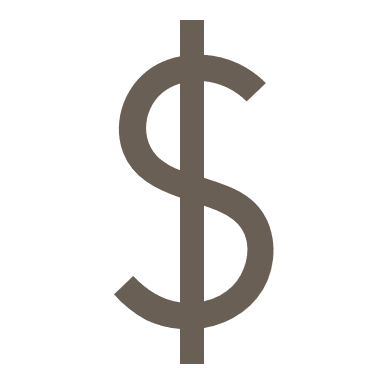 Average Peer Capital Costs
31
Average Capital Costs Based on Peers
Mixed-Traffic
Bus Rapid Transit
Commuter Rail
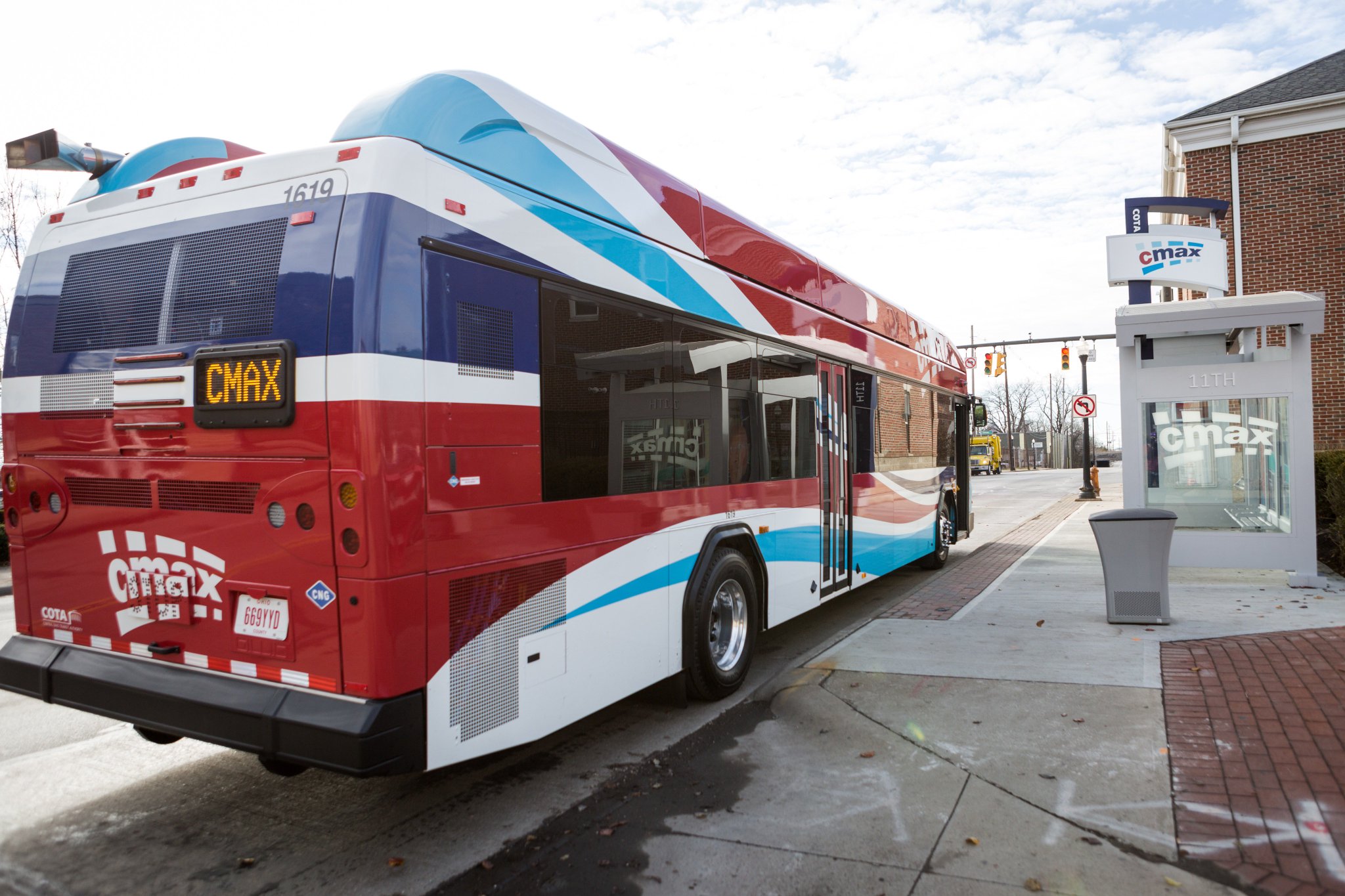 Peer Mixed-Traffic BRT 
Avg. Cap Cost/mile
$8M
32
Average Capital Costs Based on Peers
Dedicated Guideway
Bus Rapid Transit
Mixed-Traffic
Bus Rapid Transit
Commuter Rail
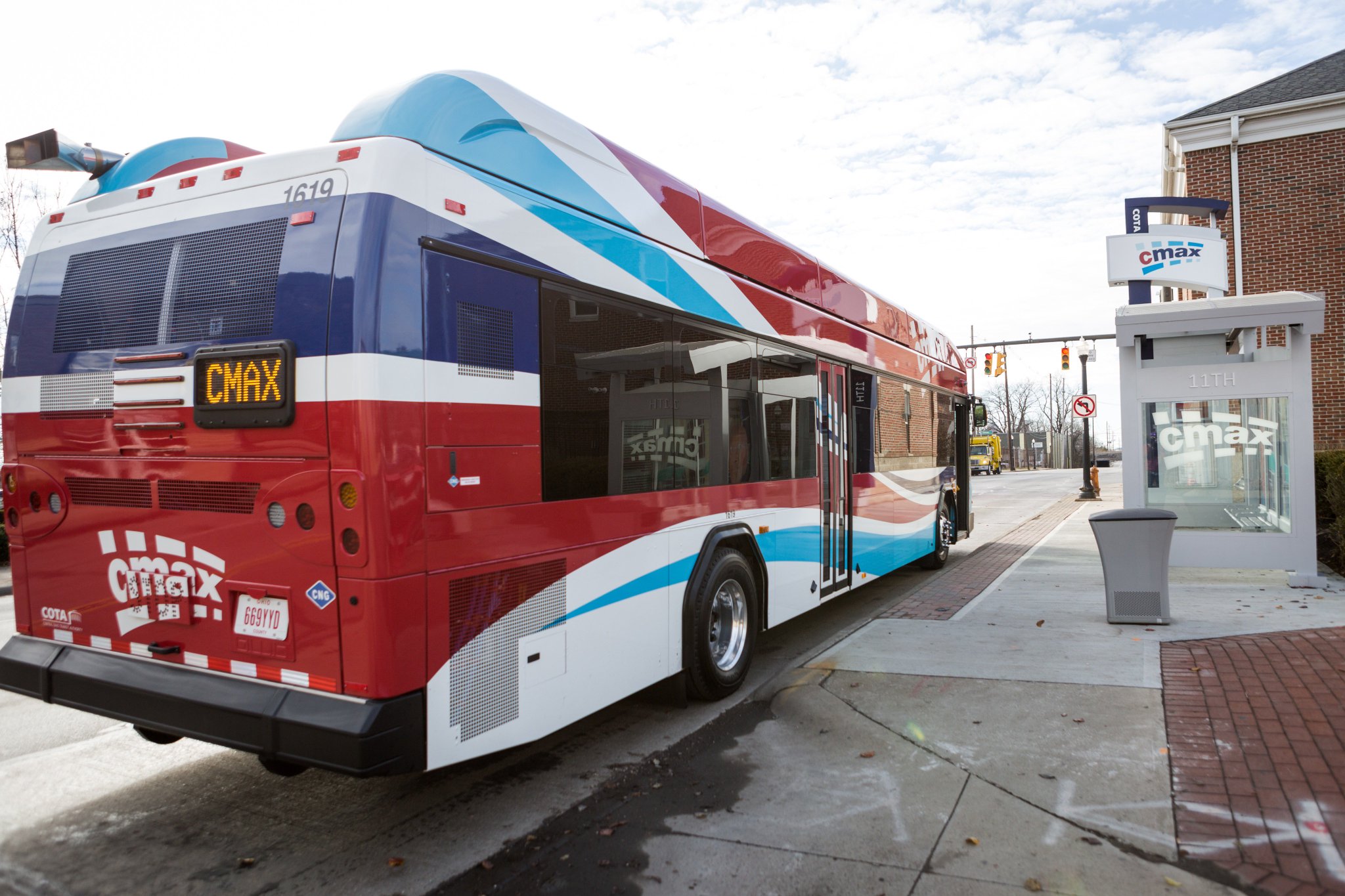 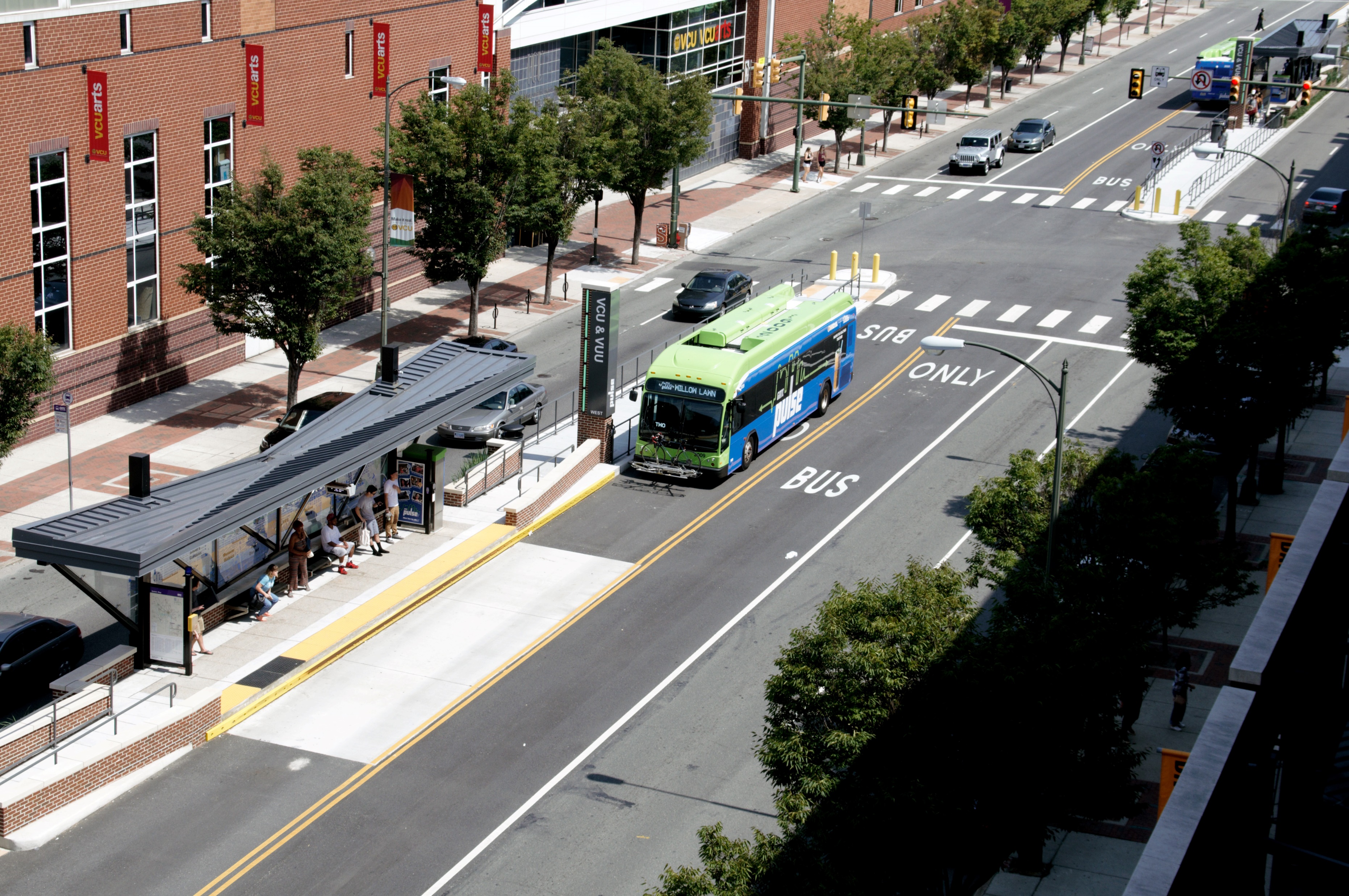 Peer Mixed-Traffic BRT 
Avg. Cap Cost/mile
$8M
Peer Dedicated Guideway BRT 
Avg. Cap Cost/mile
$51M
33
Average Capital Costs Based on Peers
Dedicated Guideway
Bus Rapid Transit
Mixed-Traffic
Bus Rapid Transit
Commuter Rail
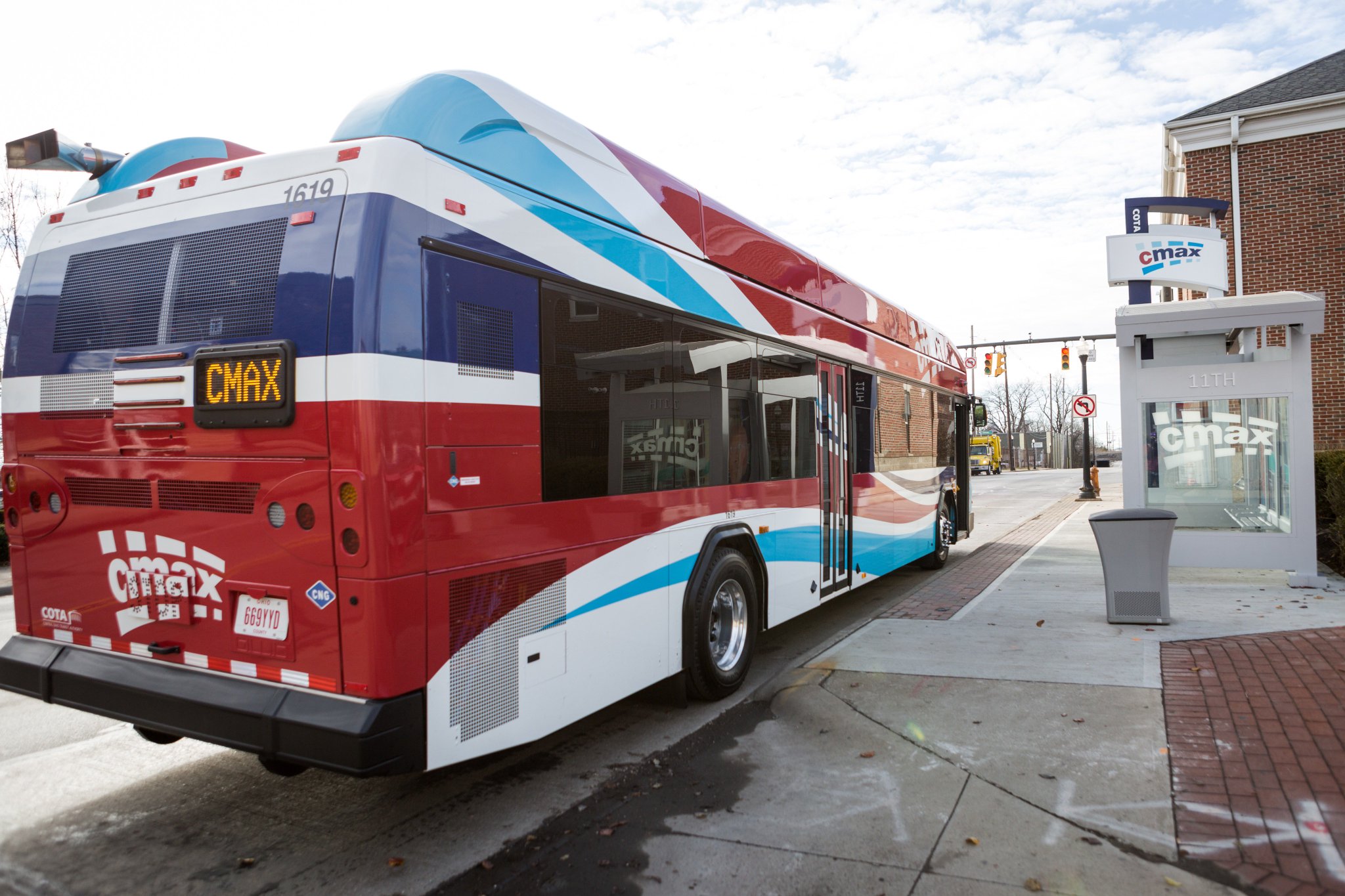 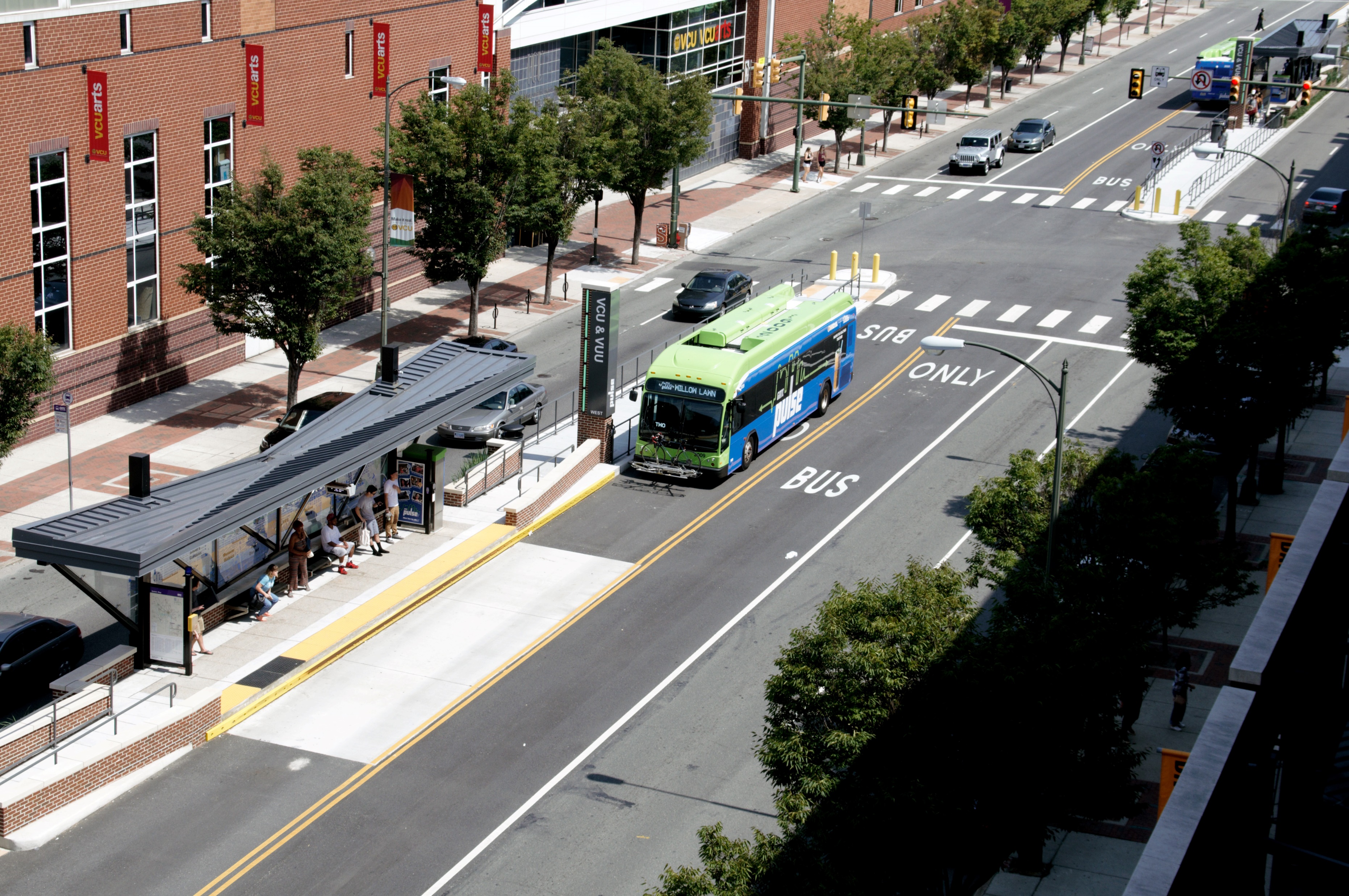 Peer Mixed-Traffic BRT 
Avg. Cap Cost/mile
$8M
Peer Dedicated Guideway BRT 
Avg. Cap Cost/mile
$51M
BRT projects must have at least 50% guideway dedication to be eligible for FTA Capital Funding Programs
34
Average Capital Costs Based on Peers
Dedicated Guideway
Bus Rapid Transit
Light Rail
Mixed-Traffic
Bus Rapid Transit
Commuter Rail
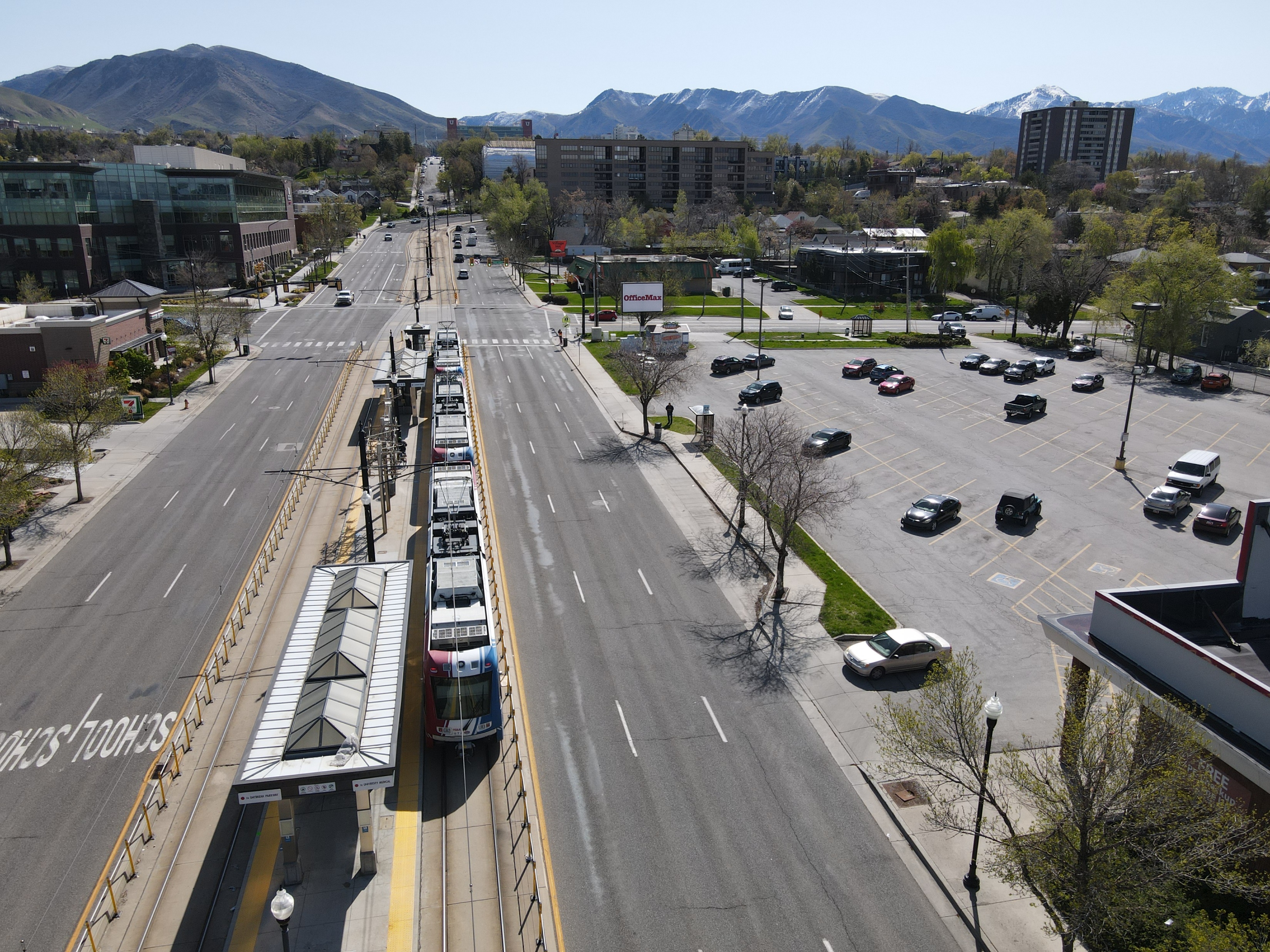 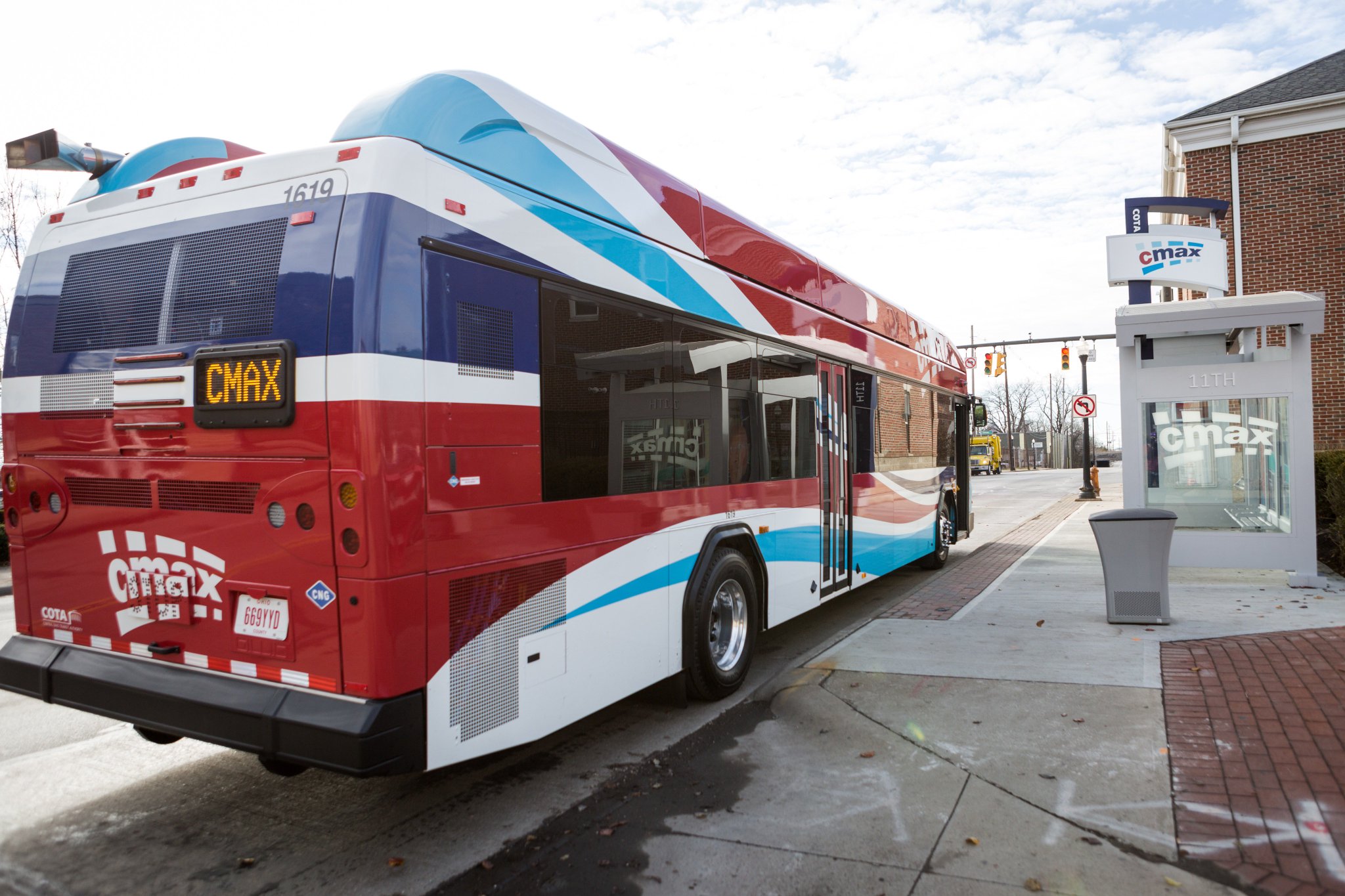 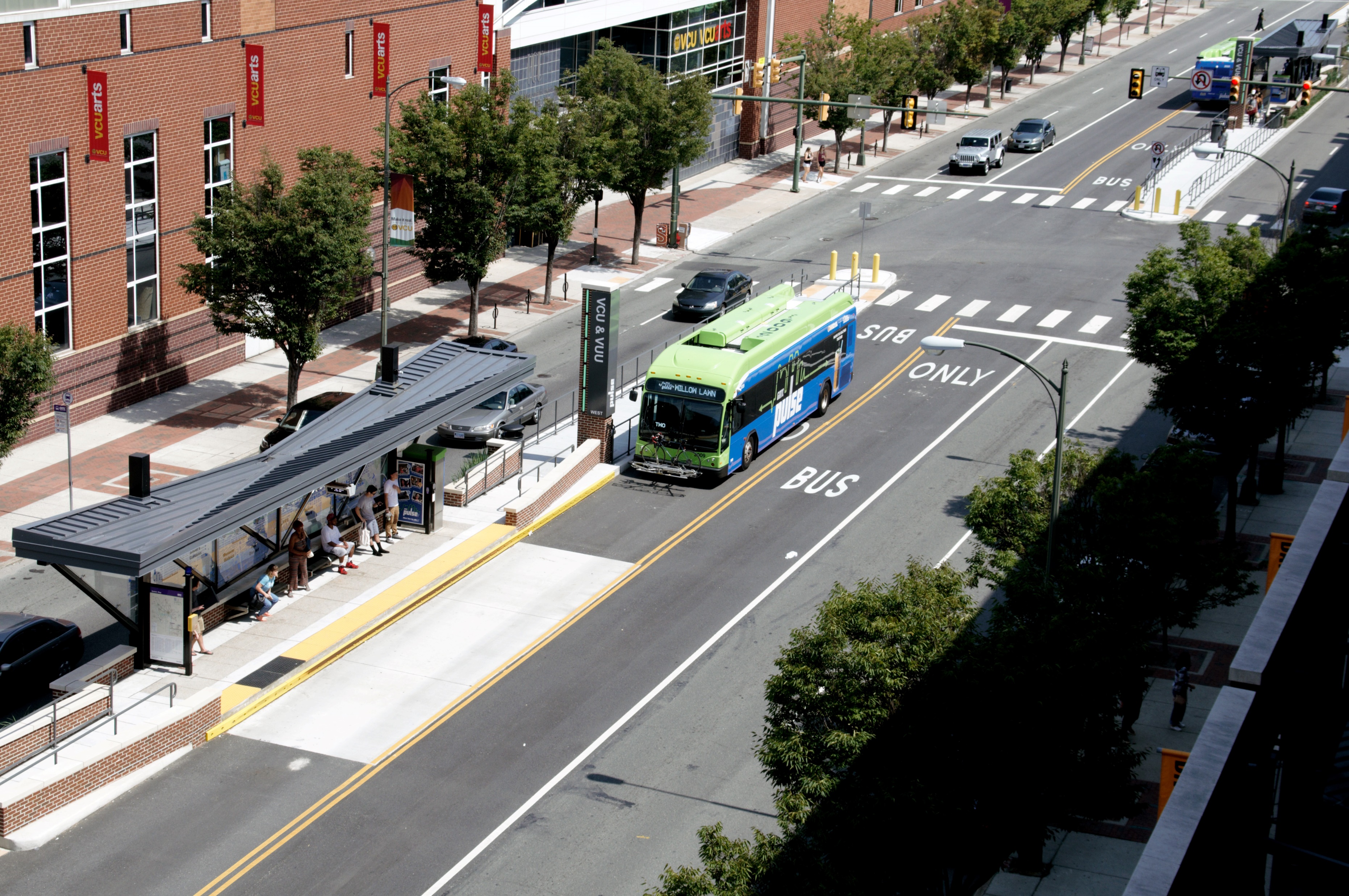 Peer LRT 
Avg. Cap Cost/mile
$125M
Peer Mixed-Traffic BRT 
Avg. Cap Cost/mile
$8M
Peer Dedicated Guideway BRT 
Avg. Cap Cost/mile
$51M
BRT projects must have at least 50% guideway dedication to be eligible for FTA Capital Funding Programs
35
Transition from BRT to Rail Transit
BRT Investment
Growth in ridership opportunity
Establish a transit culture
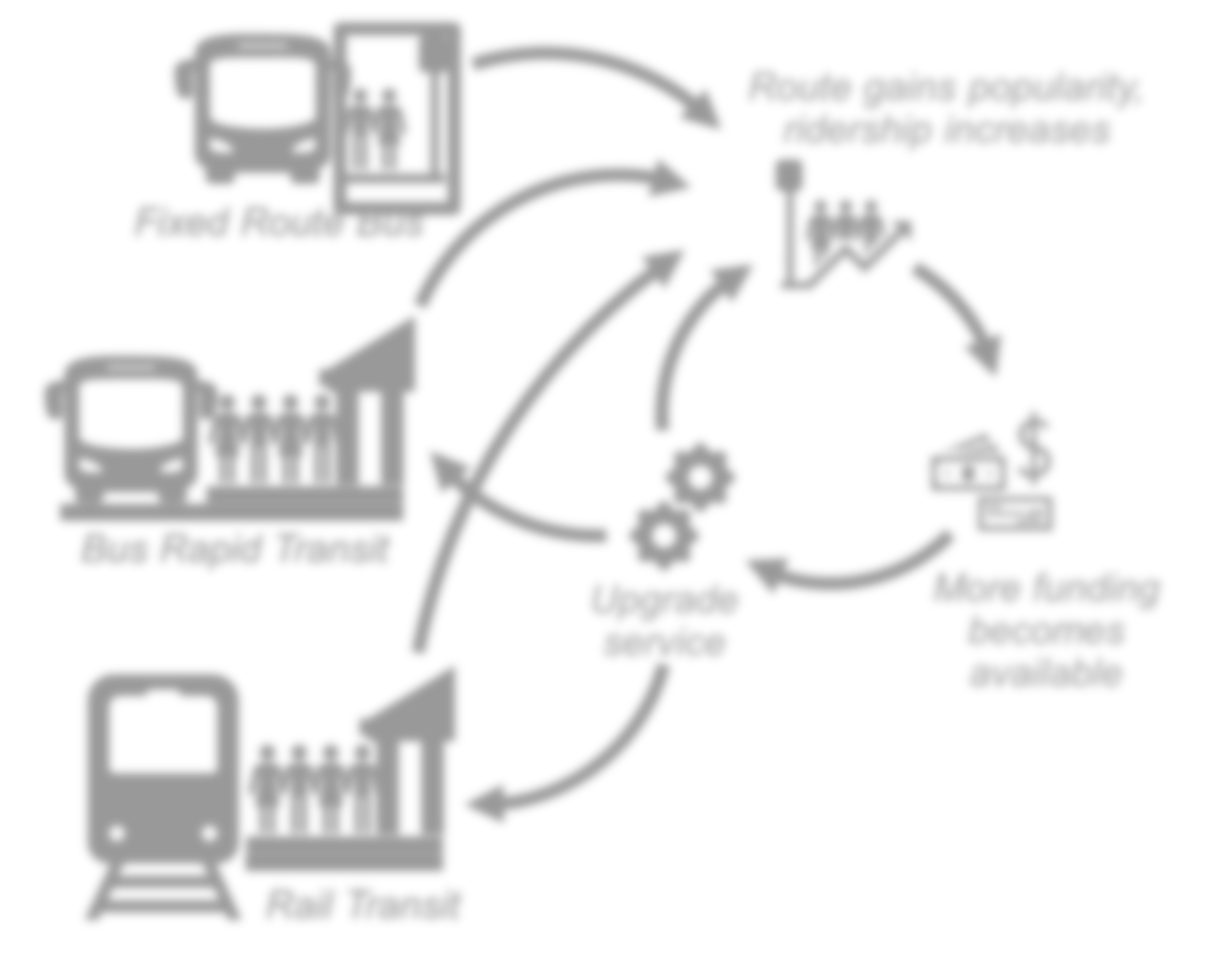 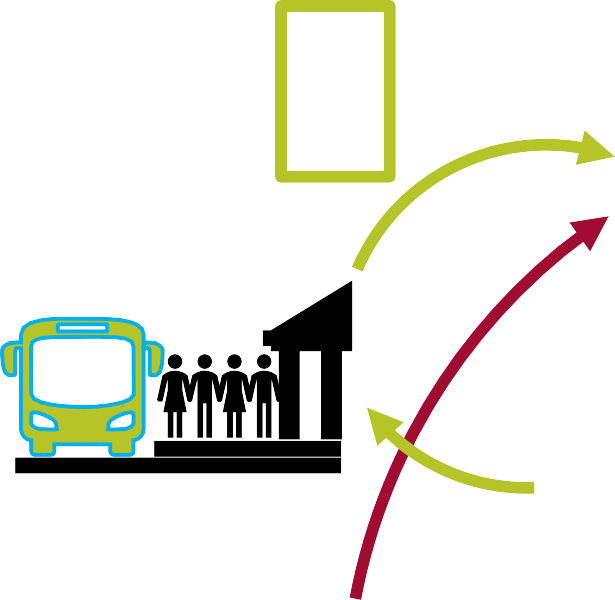 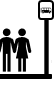 Route gains popularity,
ridership increases
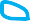 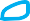 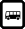 Spur economic growth along corridor
Does Not Preclude Rail
As ridership grows and funding is
available
Ability to leverage an existing RR
corridor
Fixed Route Bus
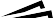 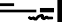 Bus Rapid Transit
More funding becomes available
Upgrade service
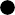 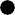 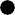 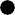 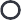 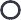 Rail Transit
36
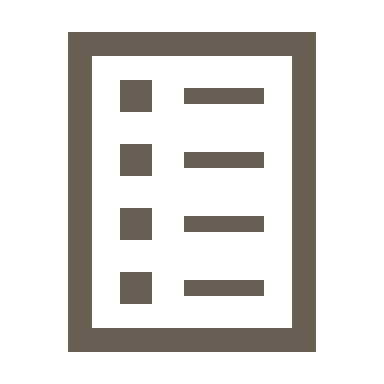 LPA Recommendations
37
Locally Preferred Alternative
Alignment – where the transit will go
Mode – Transit vehicle type
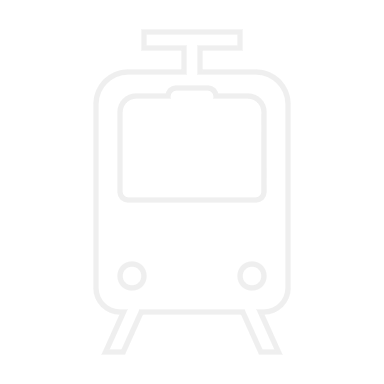 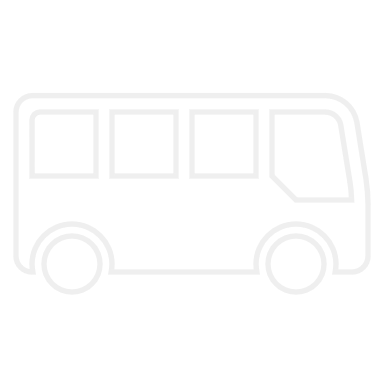 38
What is a Locally Preferred Alternative
Community’s preferred mode and alignment that meets identified goals and objectives
LPA does not:
LPA identifies:
Feasible alignment 
Mode 
Planning level information (i.e., cost and ridership estimates)
Result in a fully designed system
Preclude modifications to alignments, modes, and stations
39
West Corridor LPA Recommendation
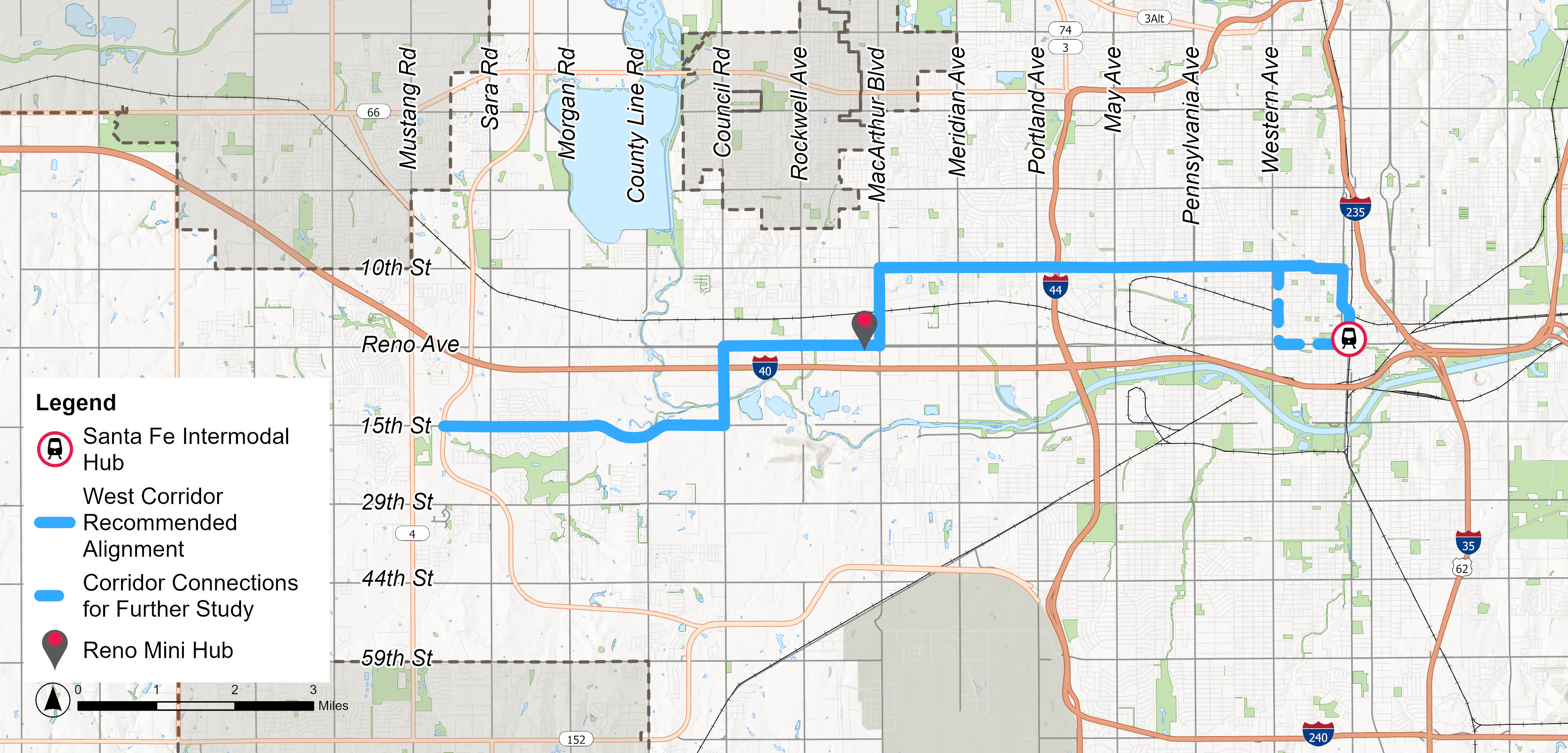 Mode: BRT
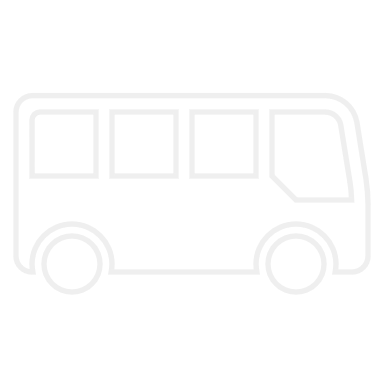 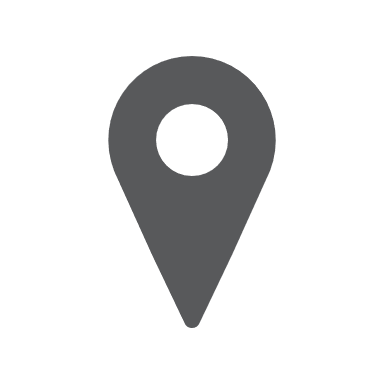 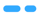 40
[Speaker Notes: There is no service past council rd]
Airport Corridor LPA Recommendation
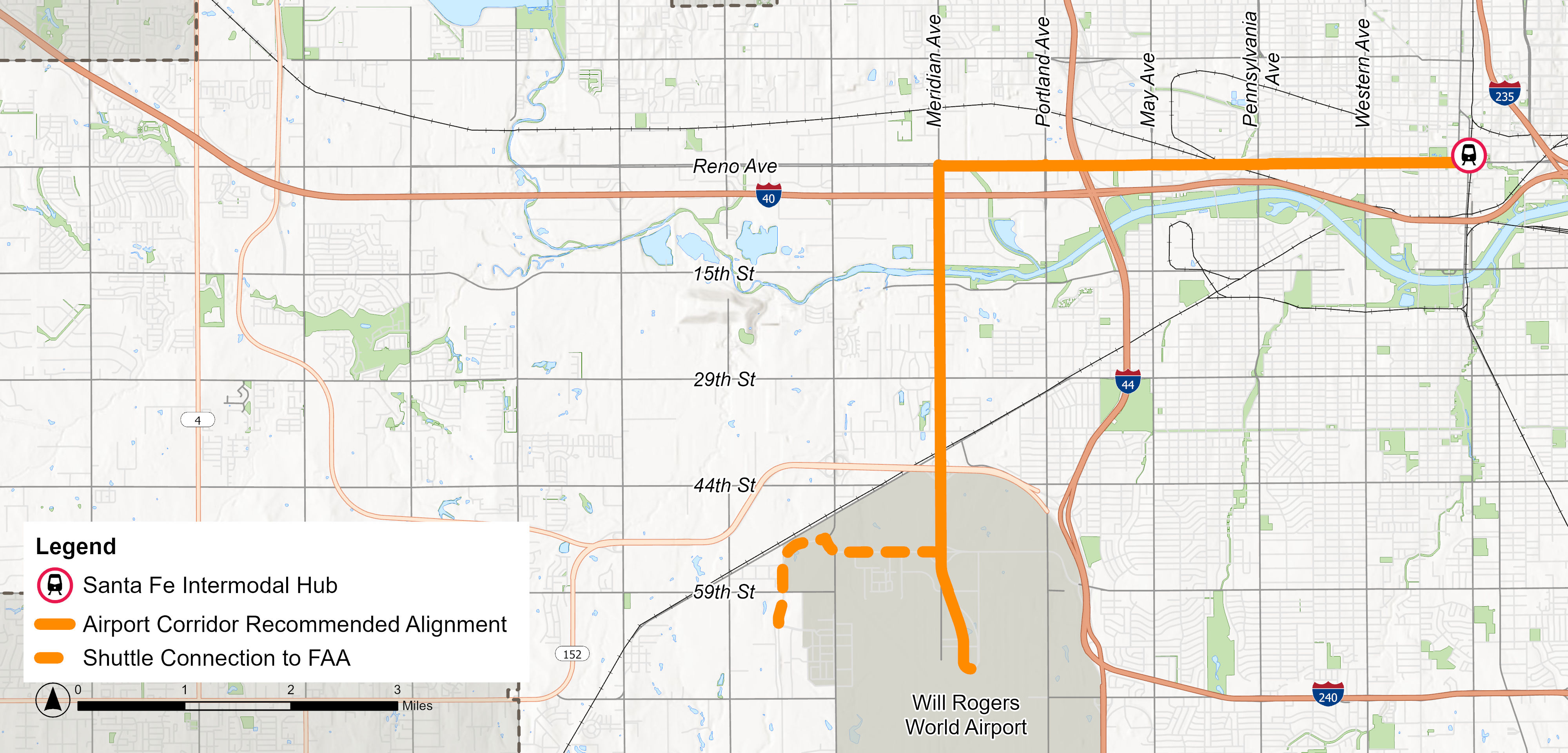 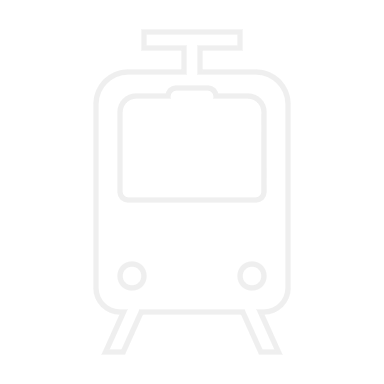 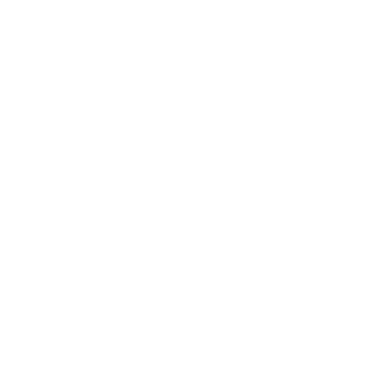 Mode: LRT
Mode: LRT
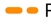 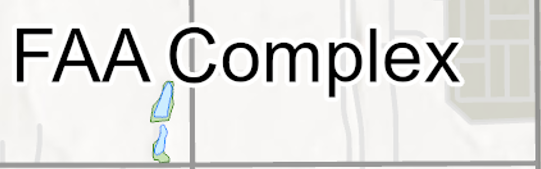 41
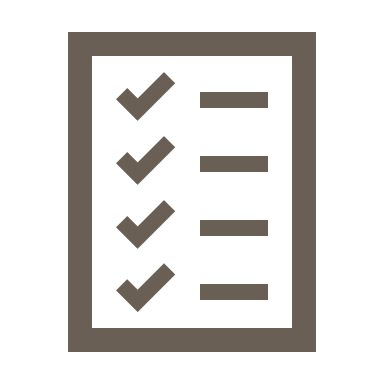 Next Steps
42
Next Steps
Alternatives Analysis Documentation
Transit System Plan Update
Project Closeout
43
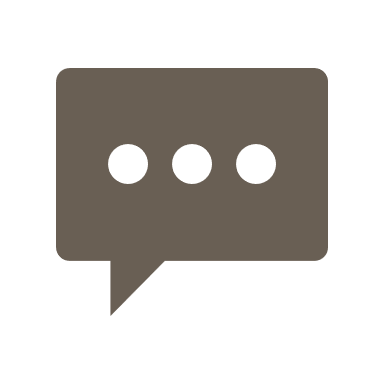 Thank You
44